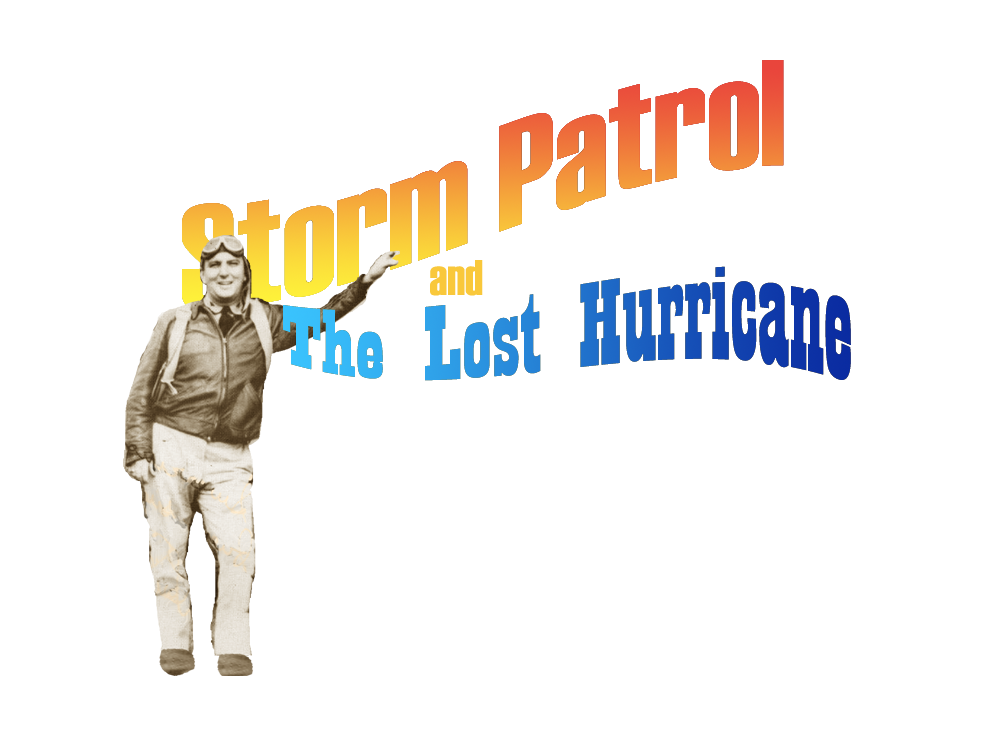 Neal M. Dorst
Atlantic Oceanographic and  Meteorological Laboratory
Hurricane Research Division
May 19, 2010
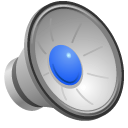 Hurricanes are creatures of the sea
They spend the early and mature parts of their life cycles over the water.
They come ashore to ravage and to die.
This proved a great difficulty for 19th Century forecasters.
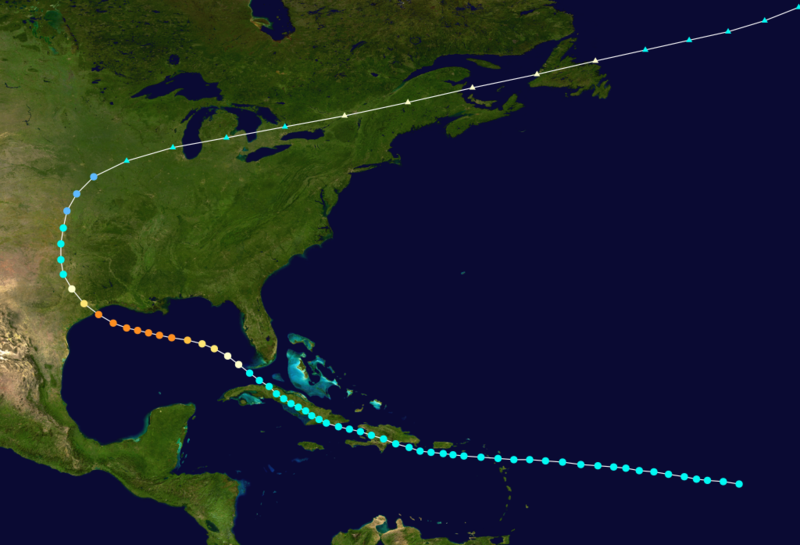 1900 Galveston hurricane
[Speaker Notes: Estimate 6000 to 12,000 deaths]
Wireless Telegraph introduced 1905
Did for tropical meteorology what telegraph did for mid-latitude weather
Allowed timely ship reports of storms at sea
[Speaker Notes: Guglielmo Marconi (1874-1937)  Nobel prize physics 1909]
The “Lost Hurricane” Problem
Ship reports allowed earlier discovery of tropical disturbances while still at sea
Shore-side weather services able to warn ships on the ocean
The “Lost Hurricane” Problem
Ships’ captains prudently avoid tropical disturbances.
Data gaps occur just where information is most needed.
‘Lost Hurricane’ problem plagues hurricane forecasters into the 1930s.
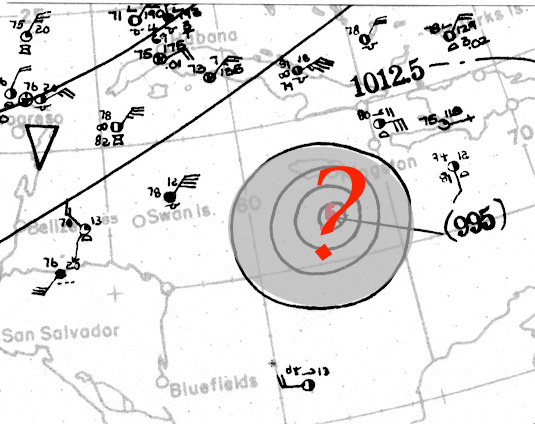 August 1932
Galveston had only 4 hours warning before a Major Hurricane struck.  City fathers gravely concerned over future surprises.
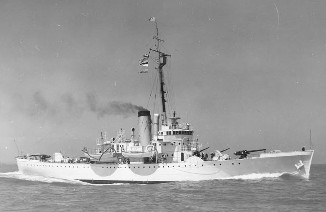 USCG Saranac
Storm Patrols recommended
Captain W. L. Farnsworth of the Galveston Commercial Association asks local Coast Guard command to institute ‘storm patrols’ into the Gulf of Mexico whenever storms threatened.
Cmd. L. Bennett dismisses request as ‘not feasible.’
Board of USCG and USWB experts reject request as dangerous and impractical.
Captain Farnsworth seeks Congressional support.
Notion of ‘Storm Patrols’ spreads
Miami Daily News editorial promotes ‘storm patrols’


Urges that Coast Guard ice patrols be sent south during the summer to hunt for tropical cyclones off the East Coast and in the Caribbean Sea.


Recommendation taken up by Florida Governor David Sholtz
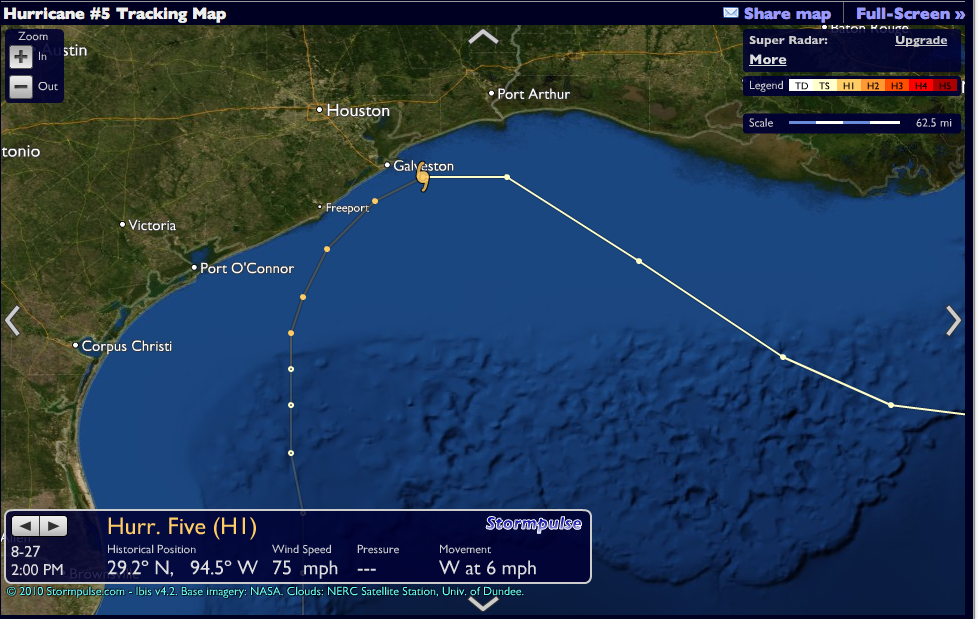 August 1934
Galveston is again threatened by a hurricane.  When storm fails to arrive city fathers telegraph senior forecaster in Washington DC for latest storm position.  They receive a reply “Forecaster on golf course – unable to contact.”  The fact that the hurricane had turned and only side-swiped their town did not mollify them.
U. S. Weather Bureau circa. 1934
Observations are collected from around the nation twice a day (00 Z and 12 Z.)
U. S. Weather Bureau circa. 1934
Observations are collected from around the nation twice a day (00 Z and 12 Z.)

Information is telegraphed to Washington, DC and checked.
U. S. Weather Bureau circa. 1934
Observations are collected from around the nation twice a day (00 Z and 12 Z.)

Information is telegraphed to Washington, DC and checked.

Station data is then plotted.
U. S. Weather Bureau circa. 1934
Observations are collected from around the nation twice a day (00 Z and 12 Z.)

Information is telegraphed to Washington, DC and checked.

Station data is then plotted.

Map is analyzed, isobars and isotherms are graphed.
U. S. Weather Bureau circa. 1934
Observations are collected from around the nation twice a day (00 Z and 12 Z.)

Information is telegraphed to Washington, DC and checked.

Station data is then plotted.

Map is analyzed, isobars and isotherms are graphed. 

Senior forecaster (on 24-hour shift) then uses his experience and intuition to formulate a forecast.
U. S. Weather Bureau circa. 1934
Observations are collected from around the nation twice a day (00 Z and 12 Z.)

Information is telegraphed to Washington, DC and checked.

Station data is then plotted.

Map is analyzed, isobars and isotherms are graphed. 

Senior forecaster (on 24-hour shift) then uses his experience and intuition to formulate a forecast.

Method better suited to large, slowly-evolving synoptic-scale mid-latitude weather than small, violent, rapidly-moving storms such as hurricanes.
Willis Gregg appointed new Chief of the Weather Bureau
Undertakes reform of the hurricane warning service
Using $80,000 supplement to Agriculture budget.
pre-1935 Hurricane Warning Service
Washington DC as only hurricane warning center
1935 changes to the Hurricane Warning Service
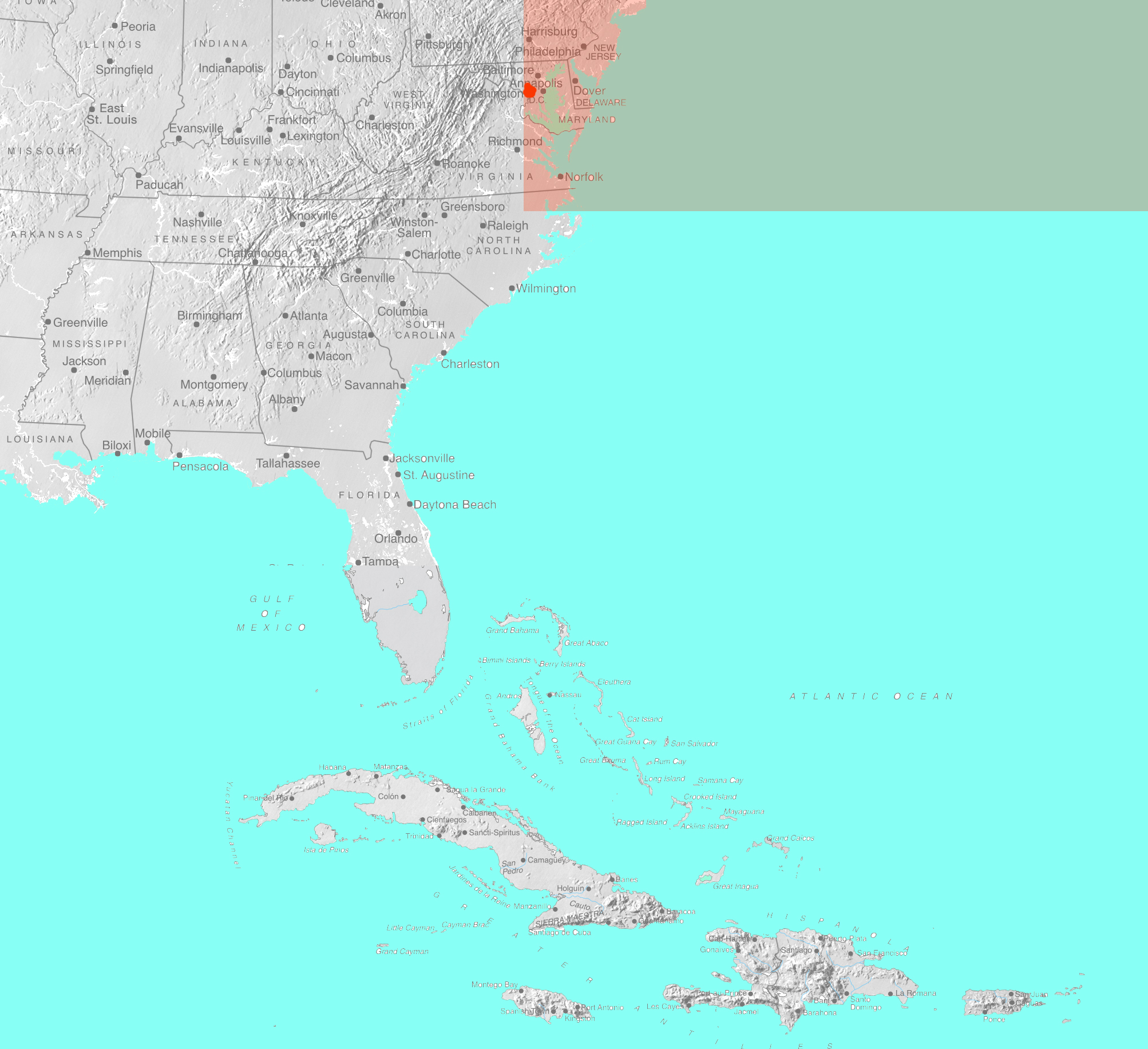 Washington DC only responsible for hurricanes north of 35 North
1935 changes to the Hurricane Warning Service
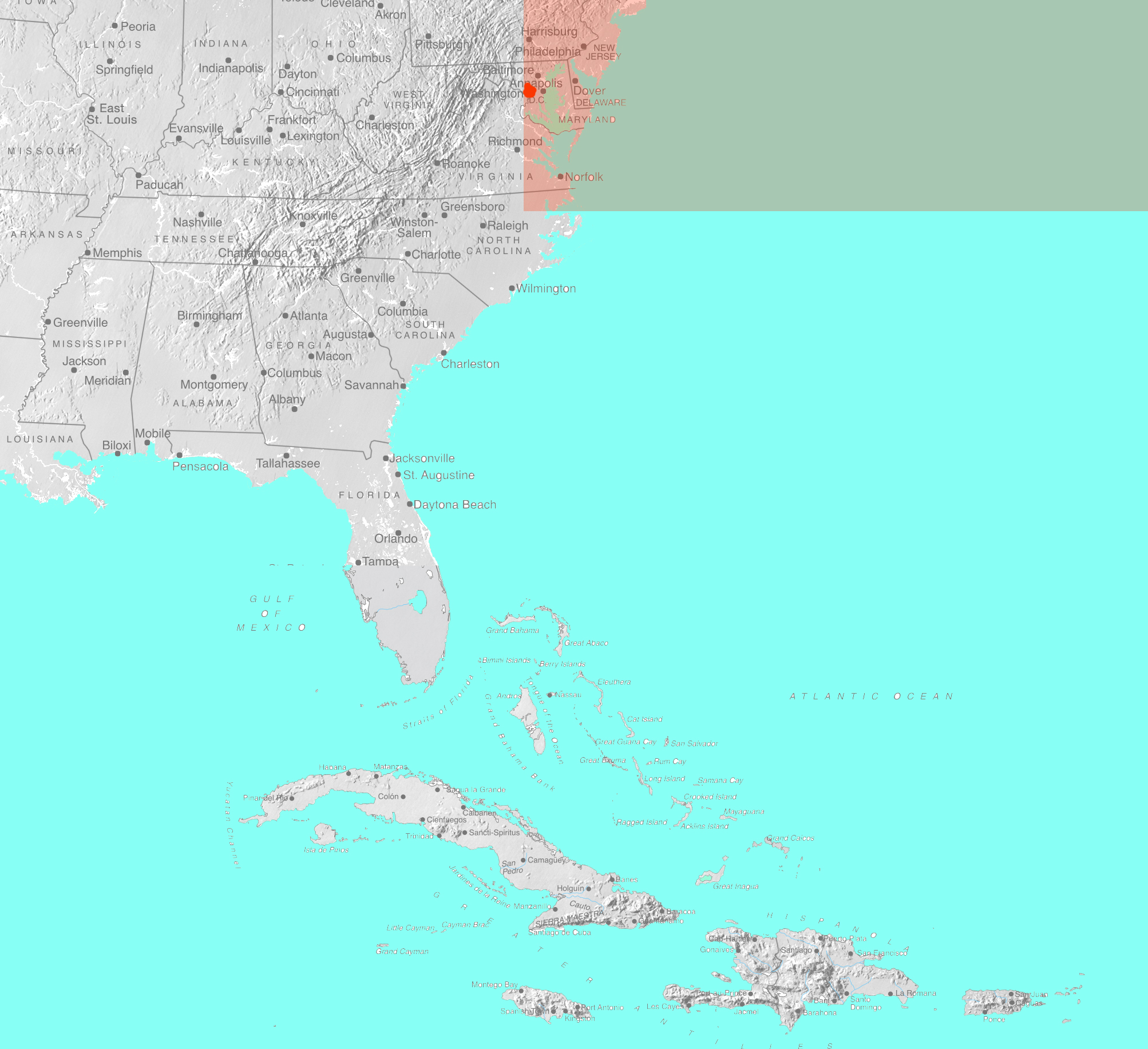 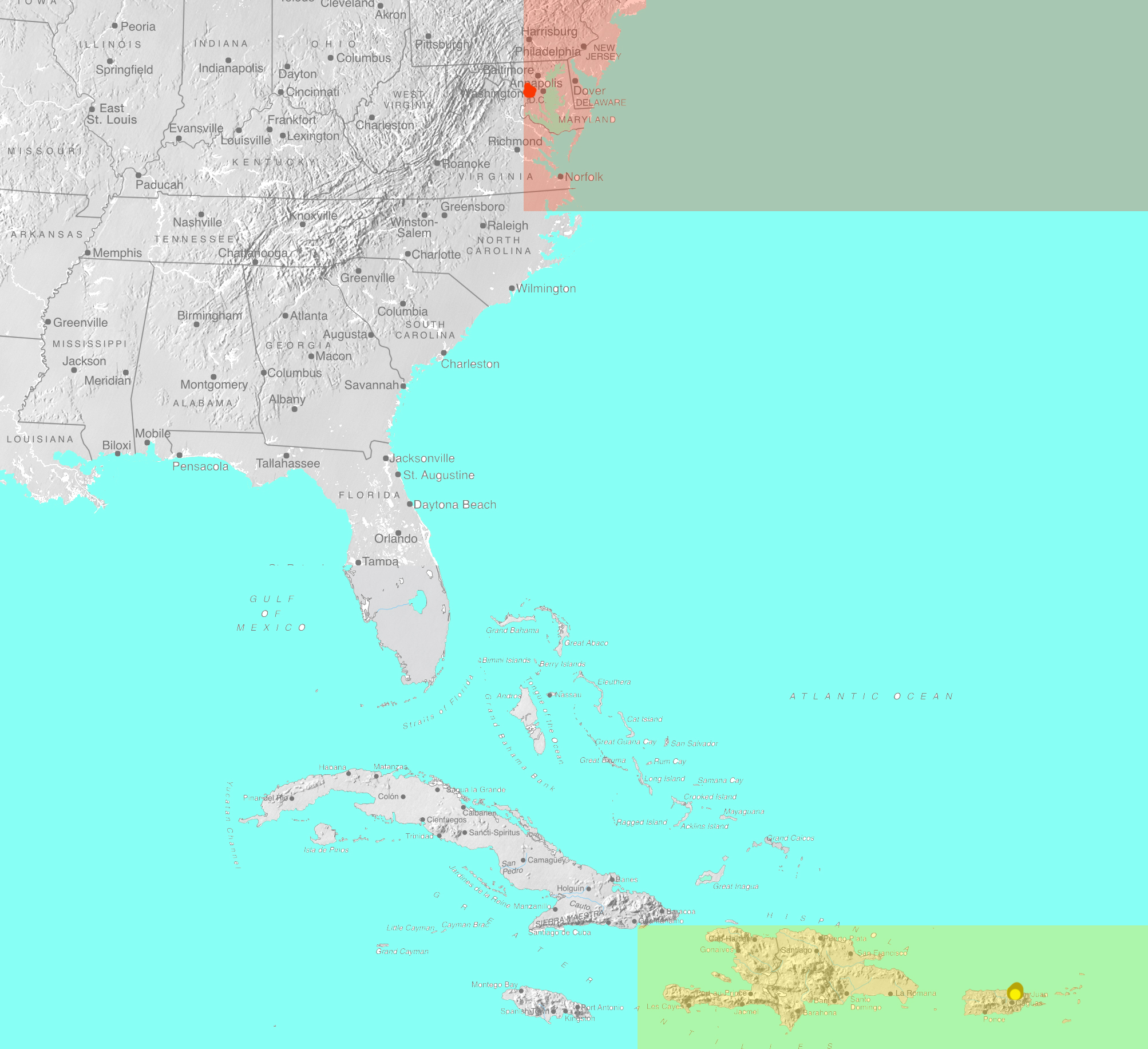 Washington DC only responsible for hurricanes north of 35 North 

San Juan responsible for eastern Caribbean and tropical Atlantic
1935 changes to the Hurricane Warning Service
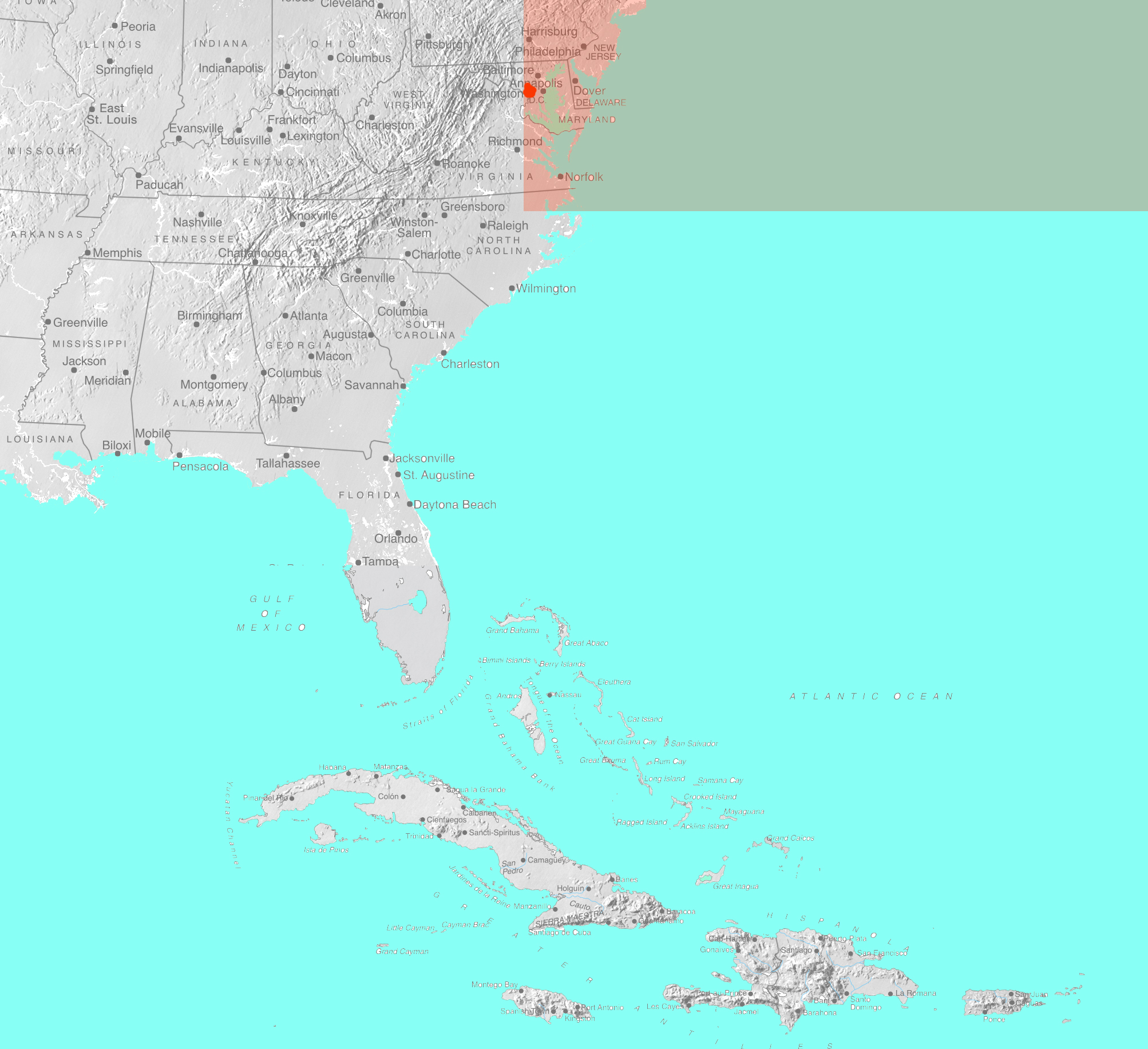 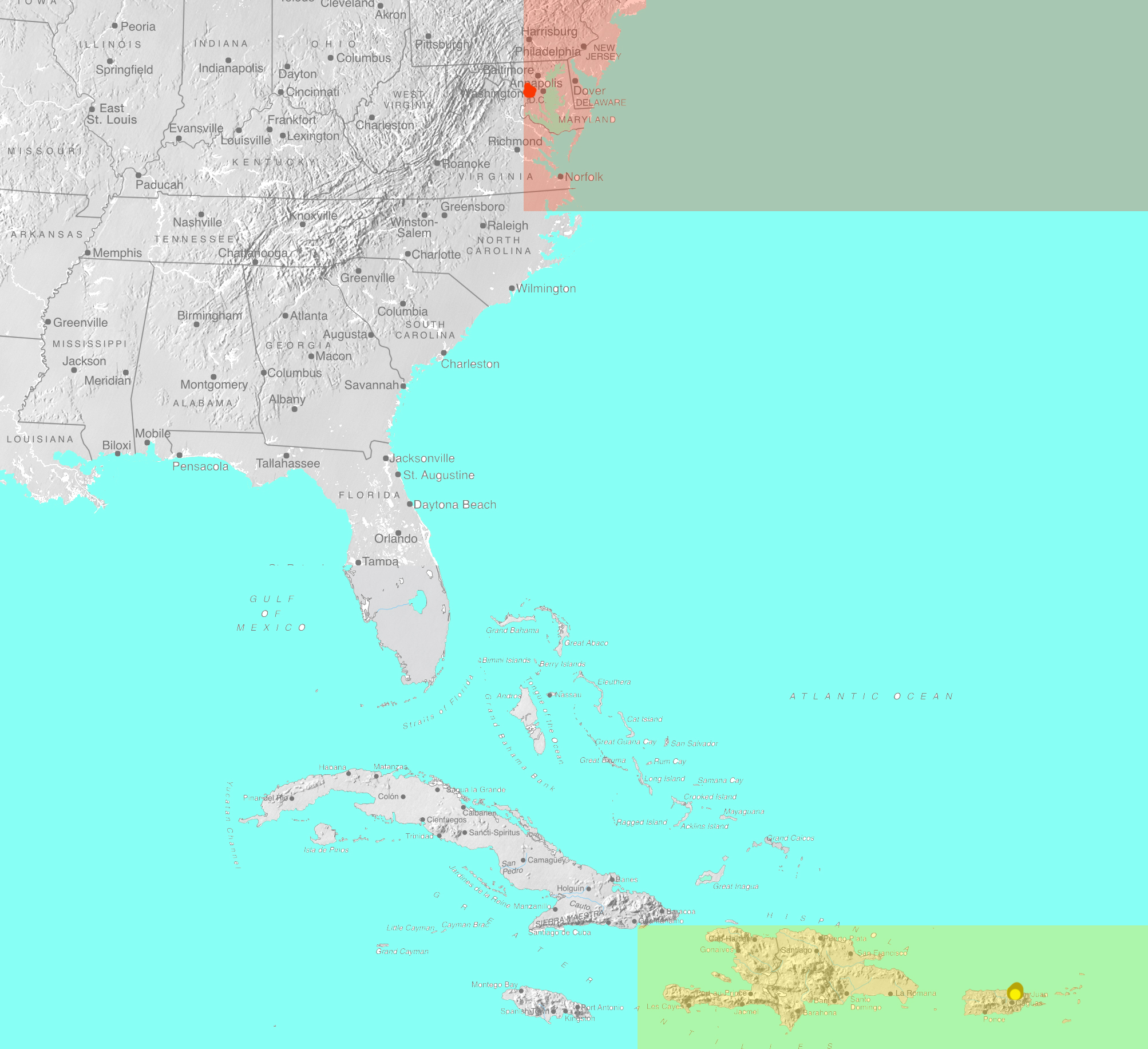 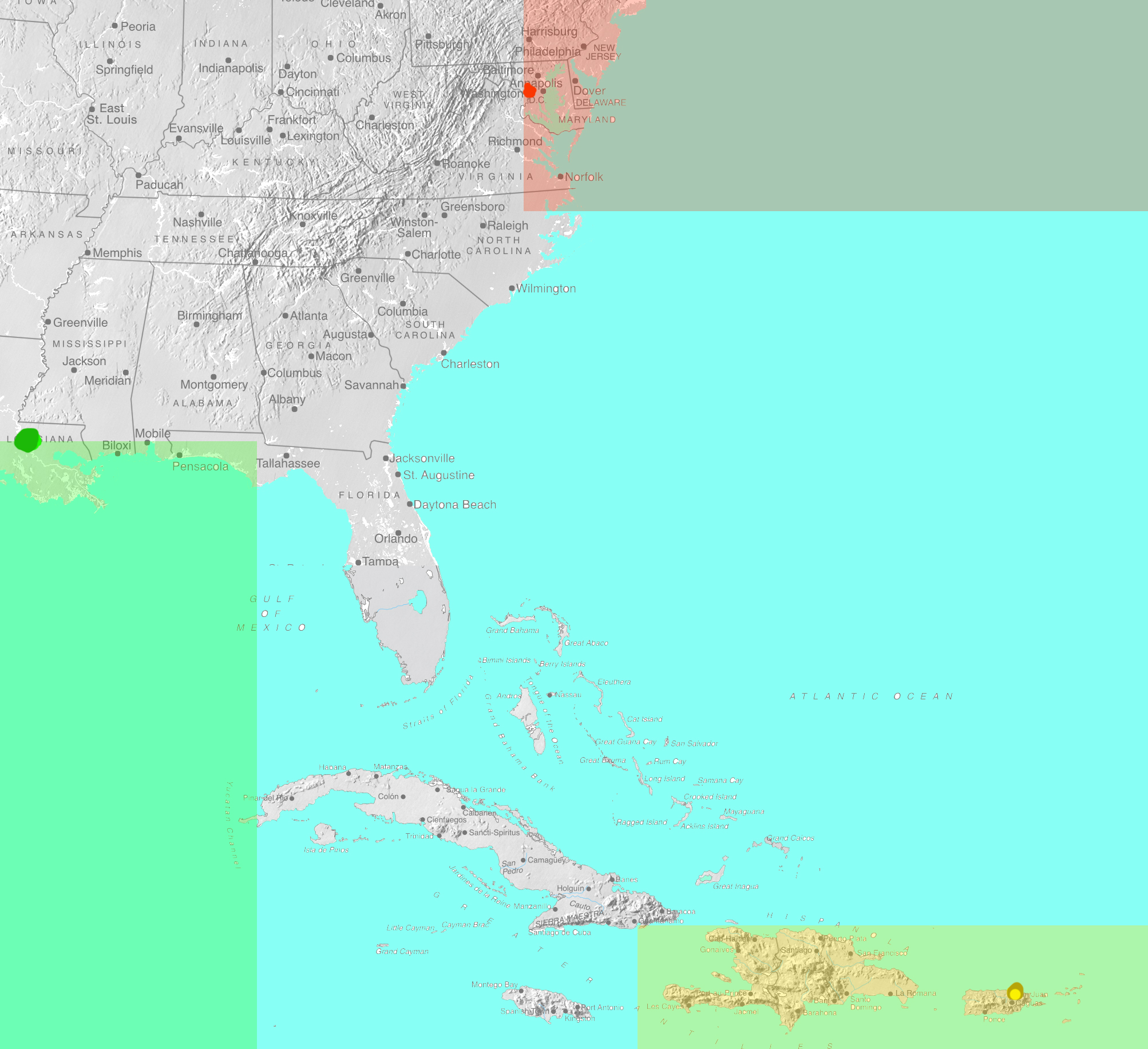 Washington DC only responsible for hurricanes north of 35 North 

San Juan responsible for eastern Caribbean and tropical Atlantic

New Orleans responsible for western Gulf of Mexico to 85 West
1935 changes to the Hurricane Warning Service
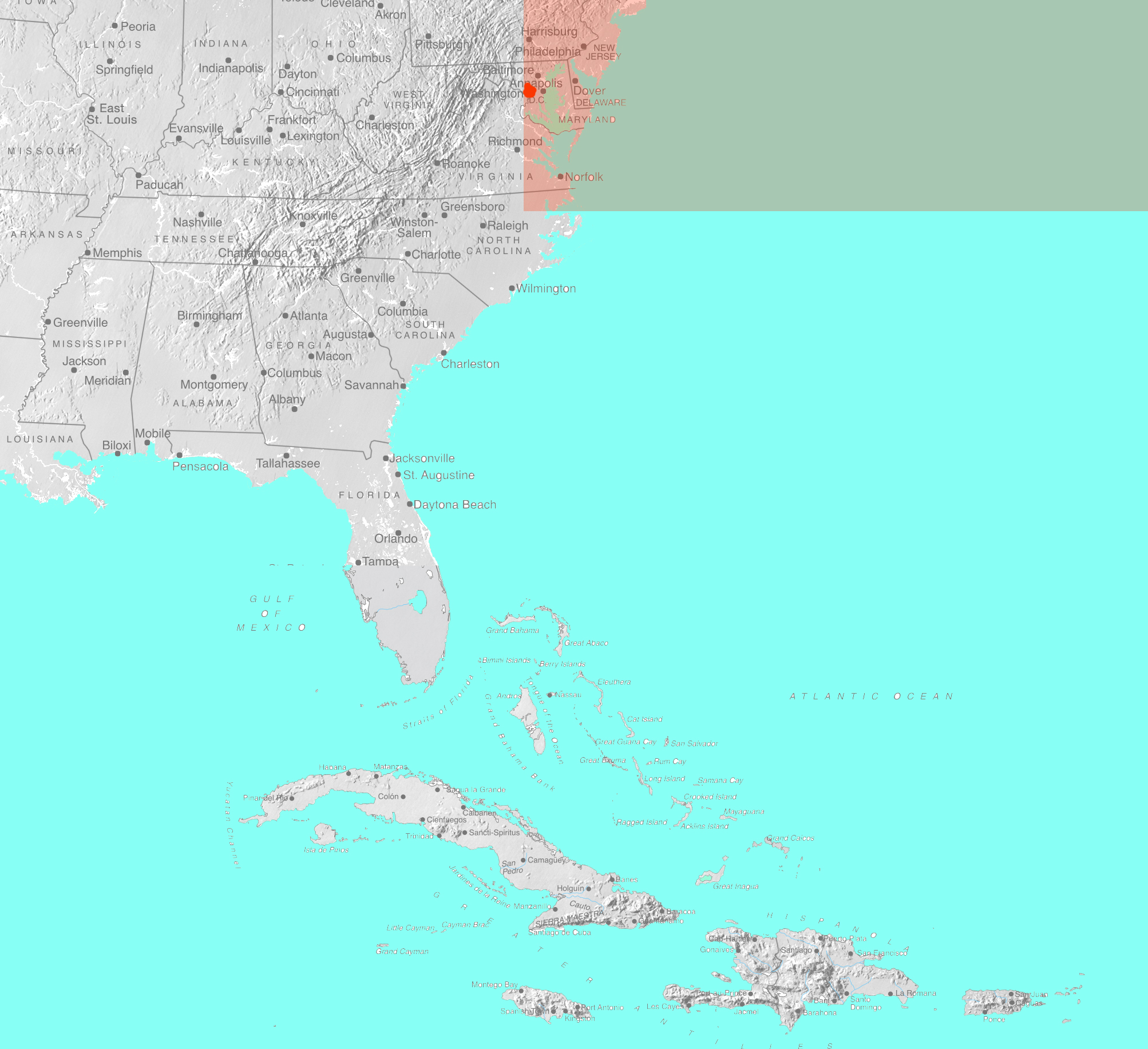 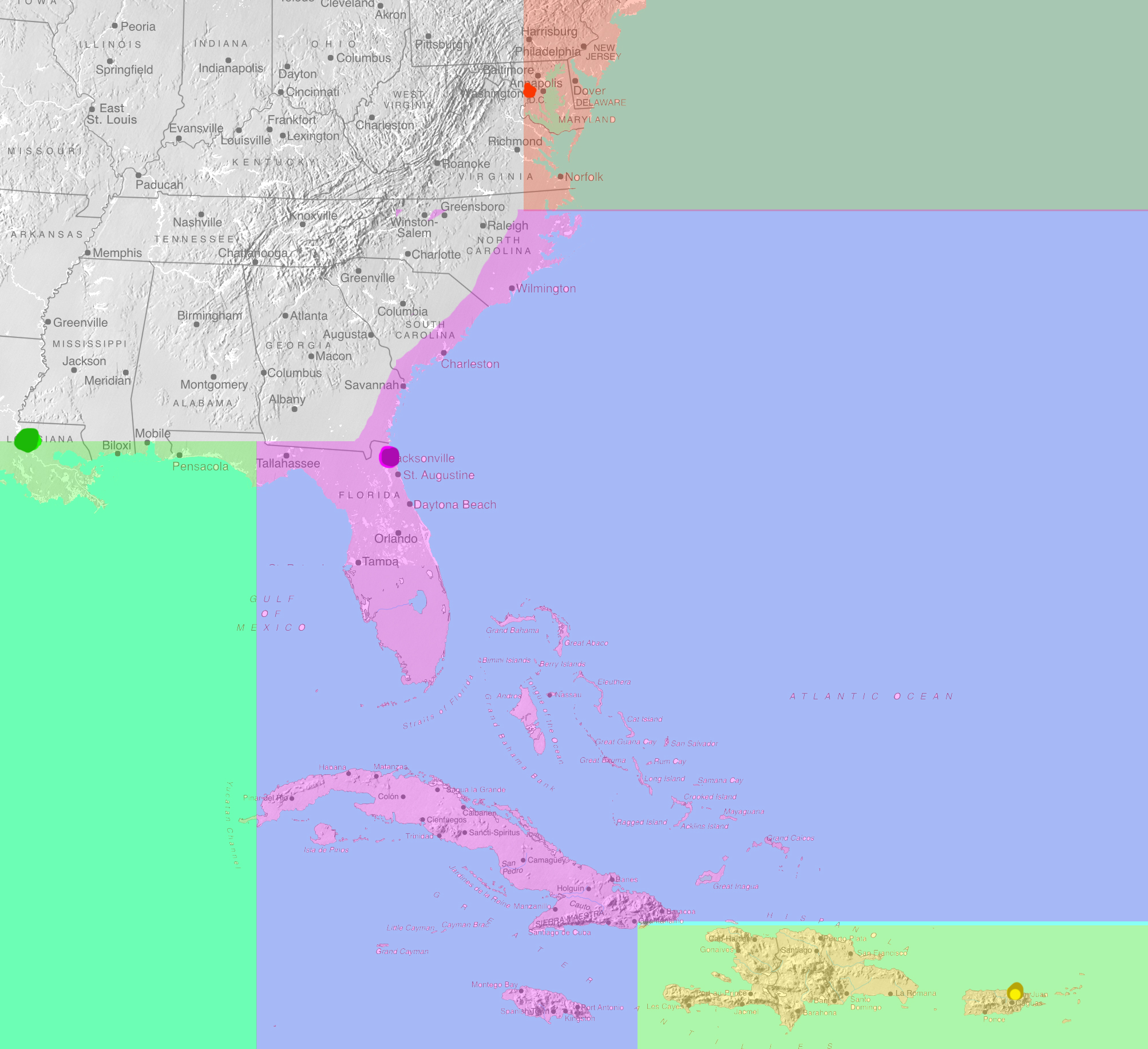 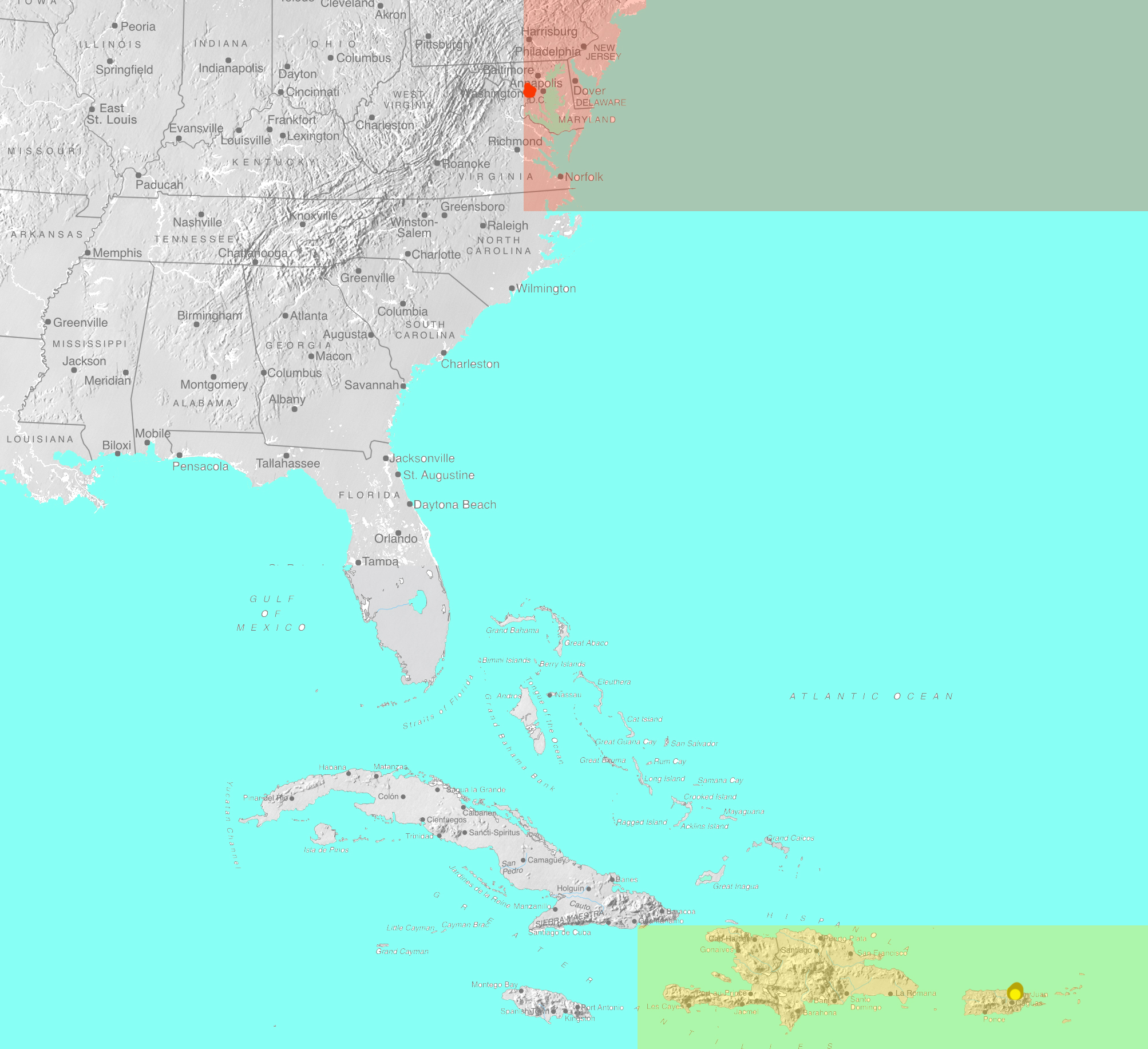 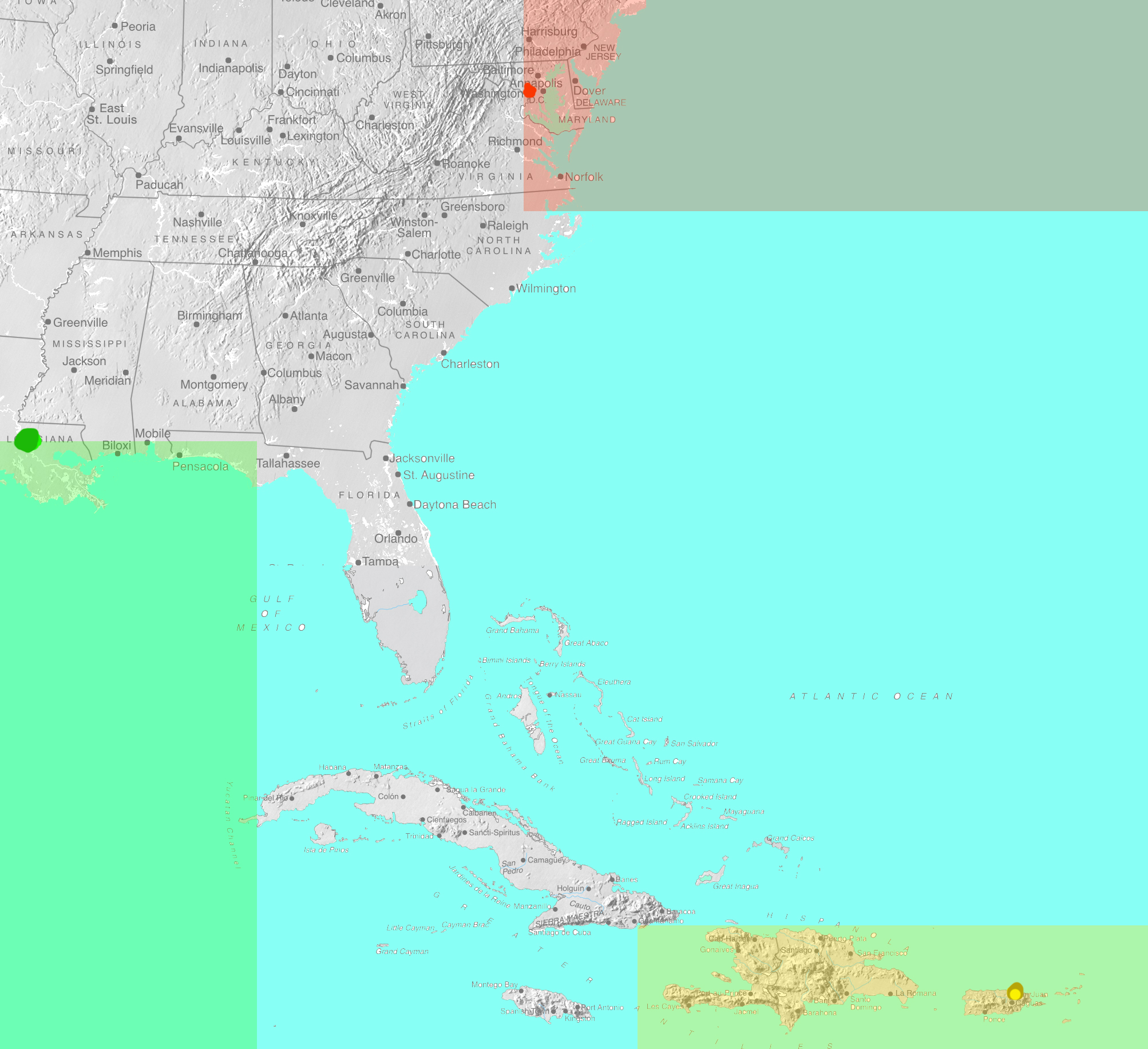 Washington DC only responsible for hurricanes north of 35 North 

San Juan responsible for eastern Caribbean and tropical Atlantic

New Orleans responsible for western Gulf of Mexico to 85 West

Jacksonville responsible for the rest of the Atlantic and Caribbean Sea.
1935 changes to the Hurricane Warning Service
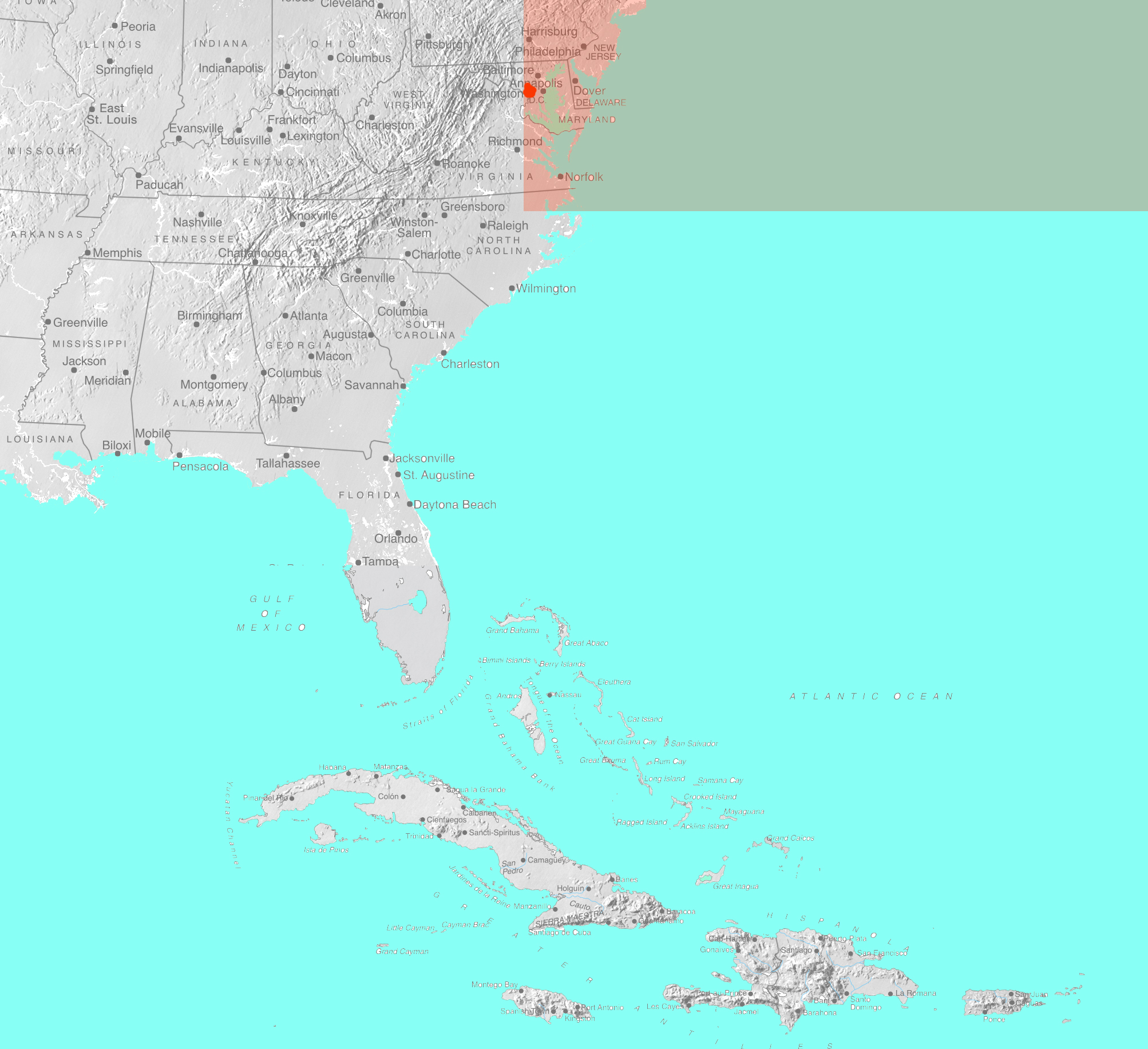 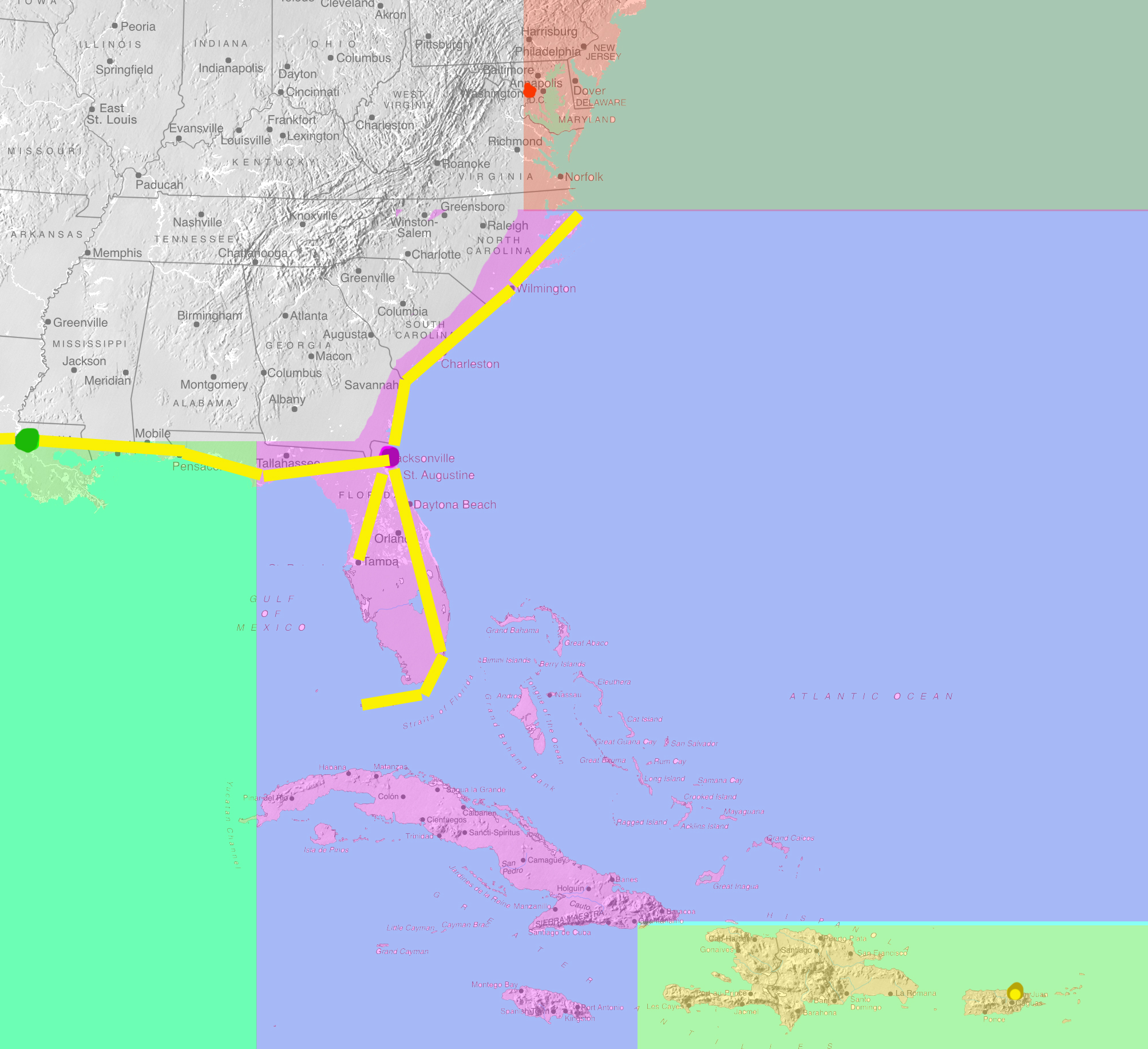 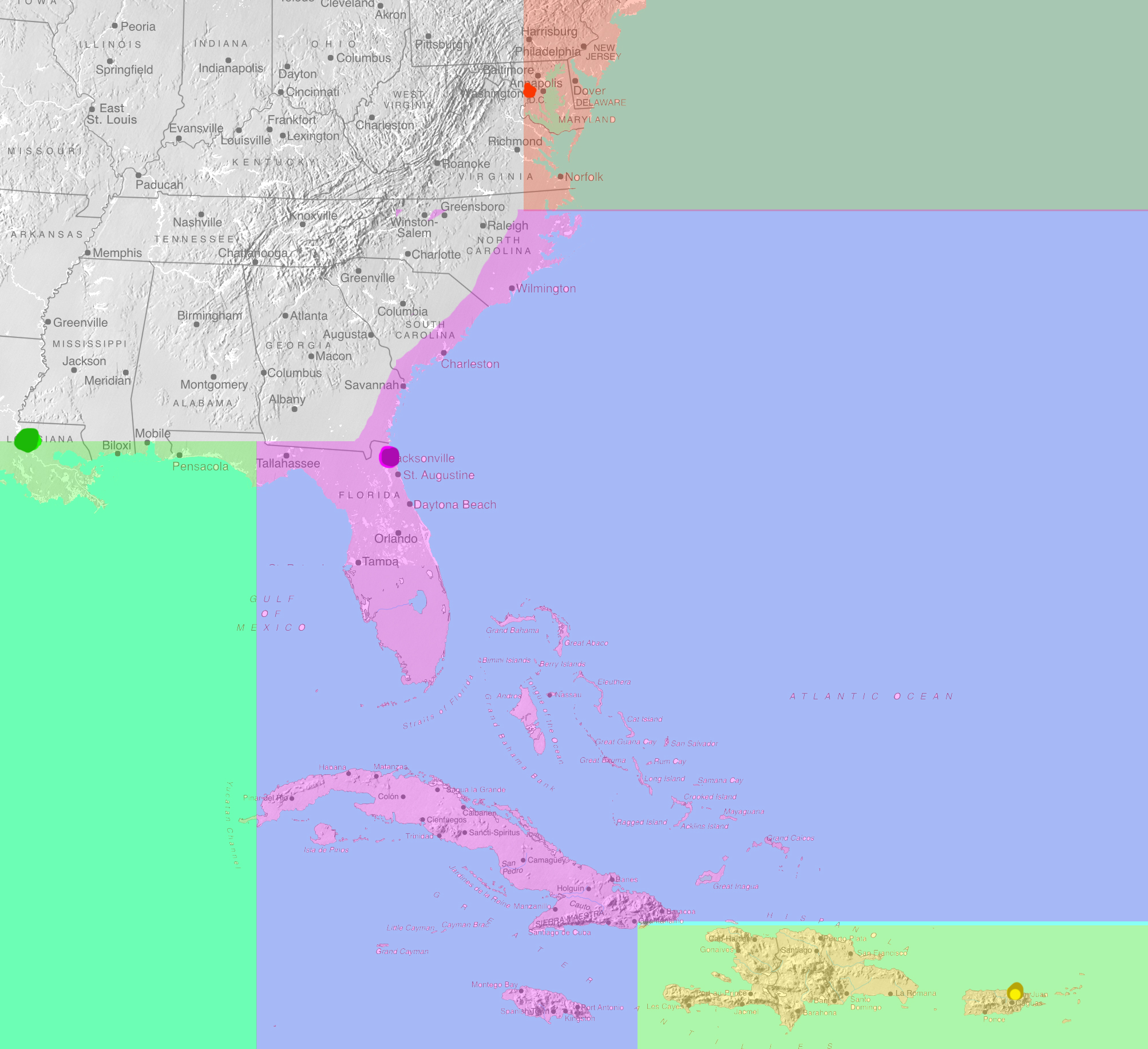 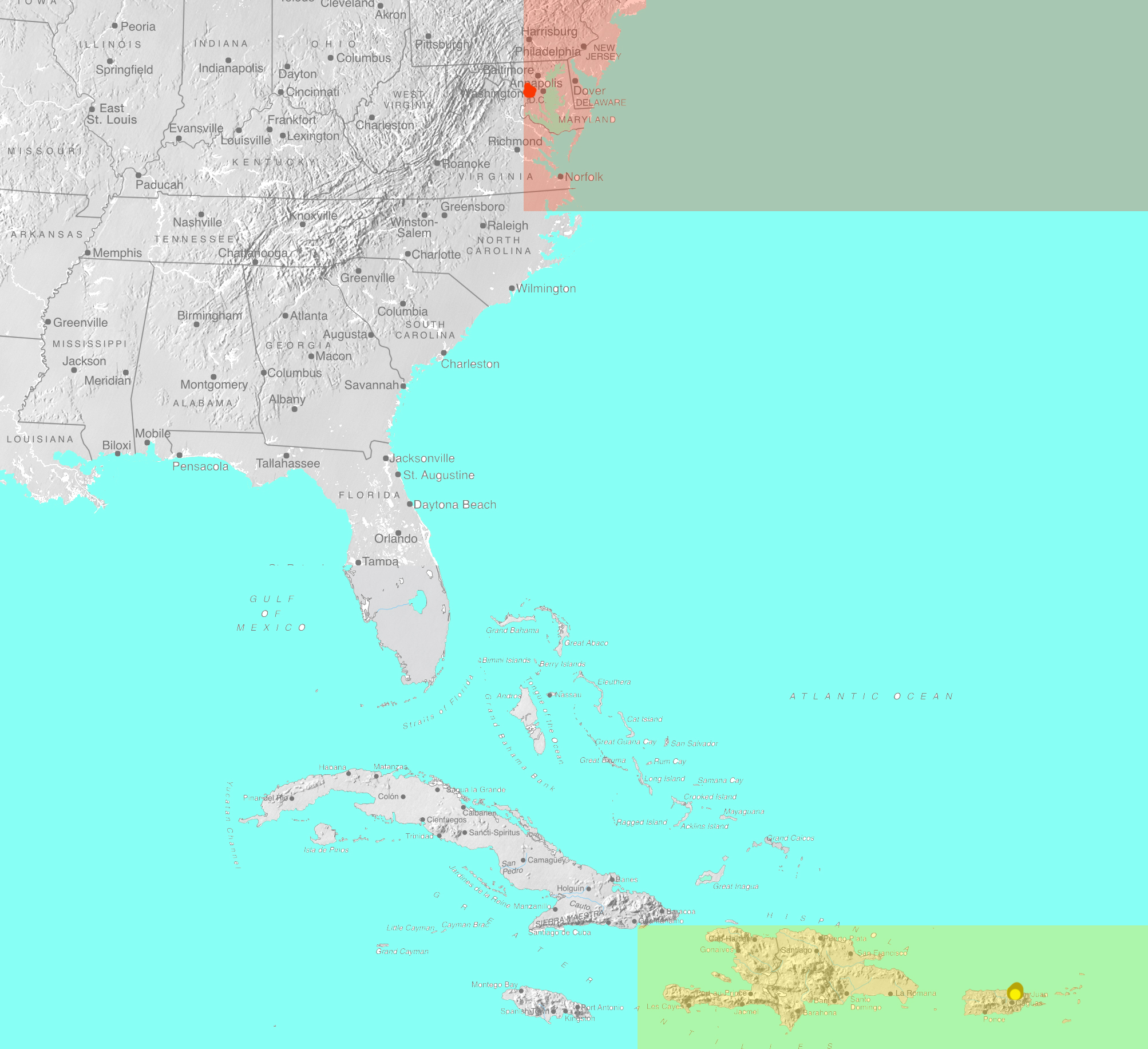 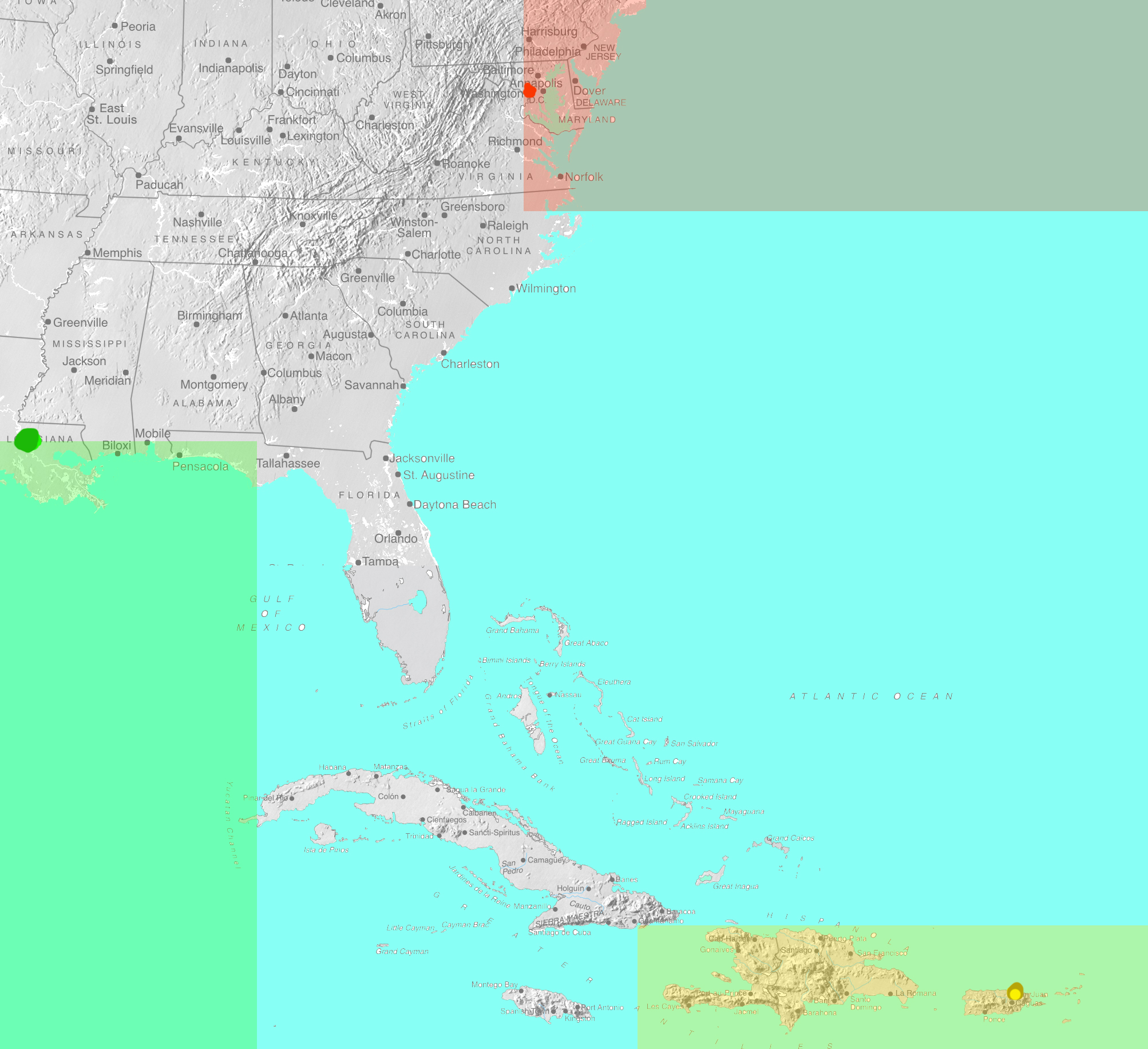 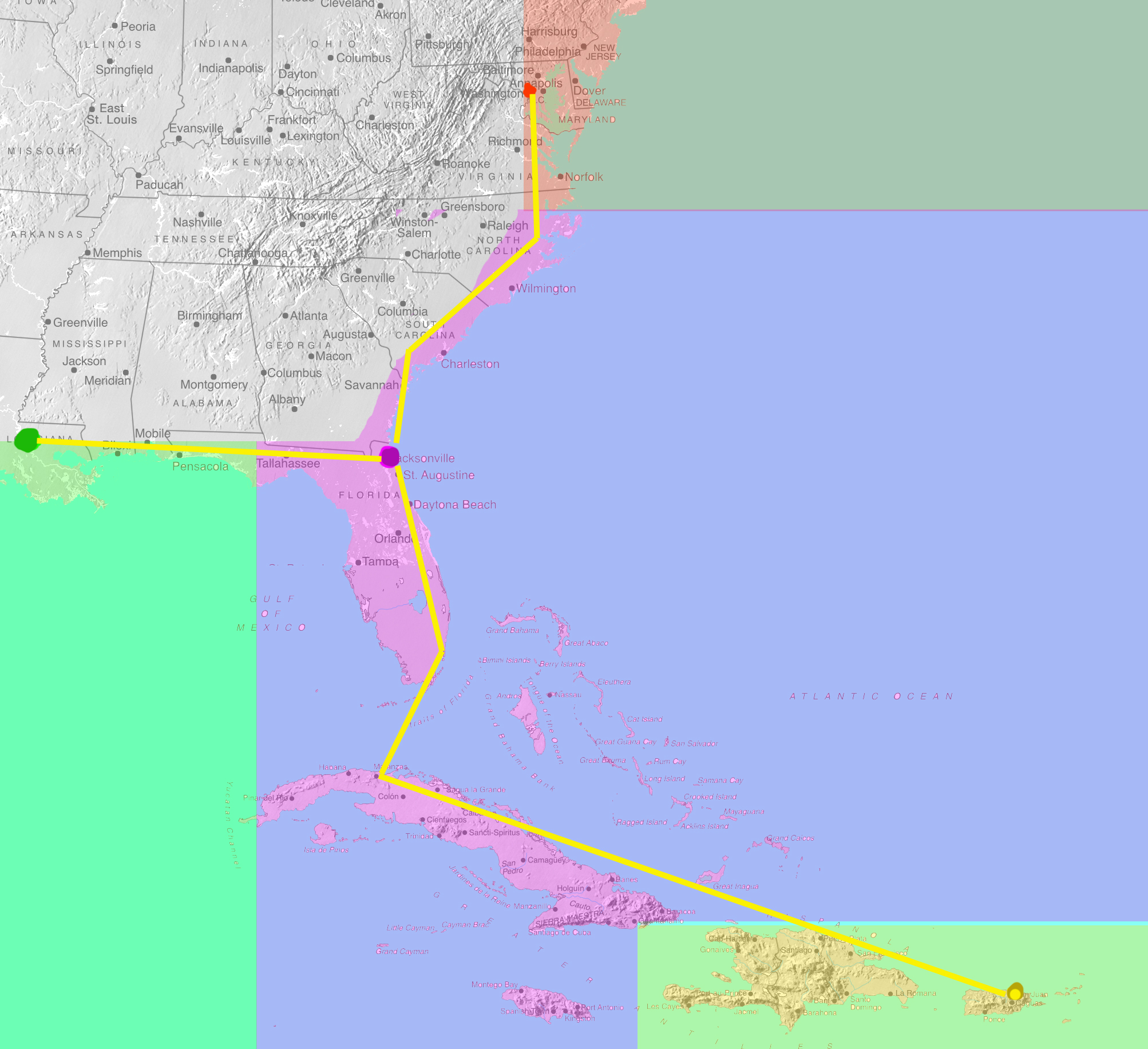 Washington DC only responsible for hurricanes north of 35 North 

San Juan responsible for eastern Caribbean and tropical Atlantic

New Orleans responsible for western Gulf of Mexico to 85 West

Jacksonville responsible for the rest of the Atlantic and Caribbean Sea.

Dedicated telegraph cable just for hurricane reporting stations to avoid cable message congestion.
1935 changes to the Hurricane Warning Service
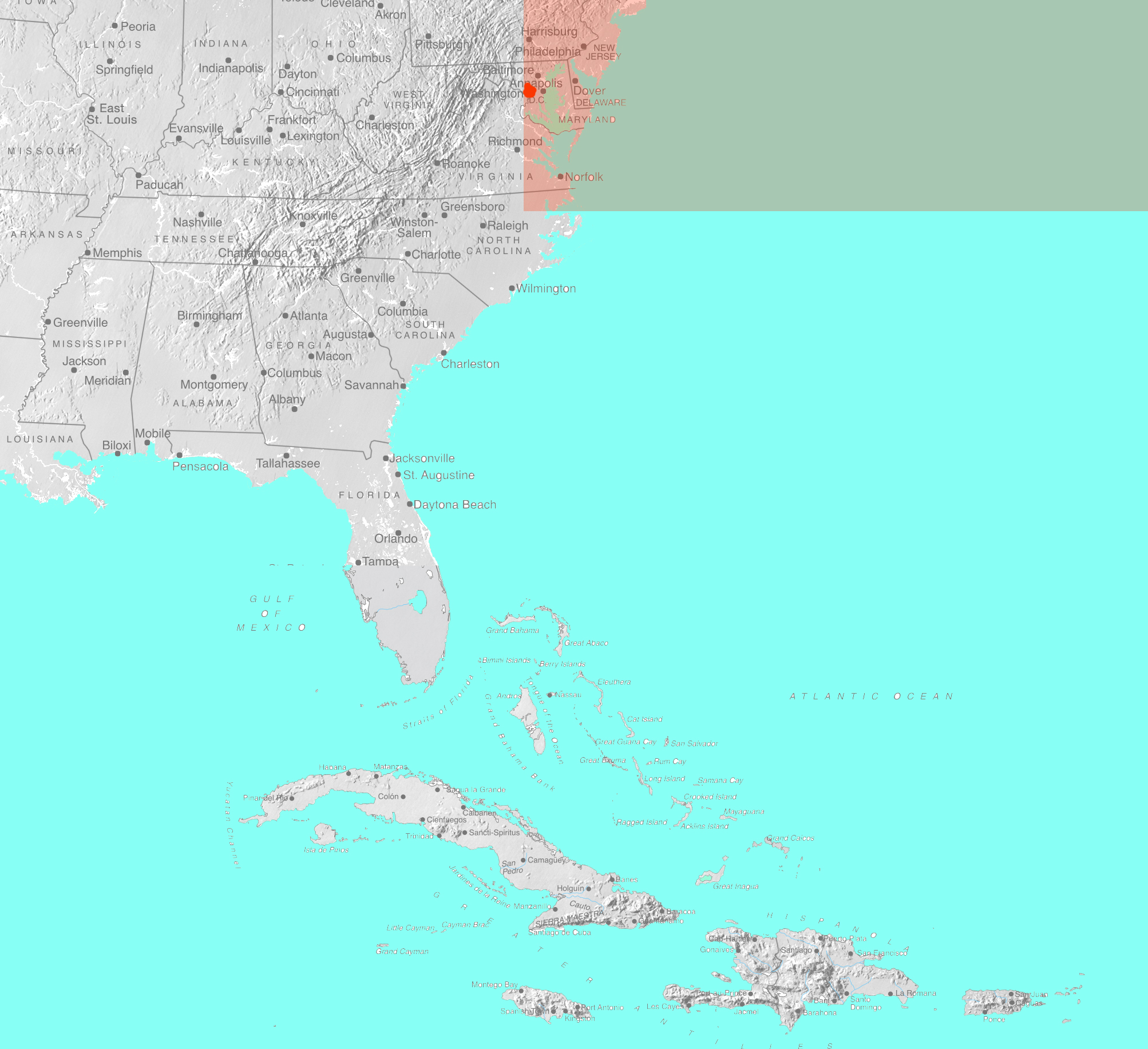 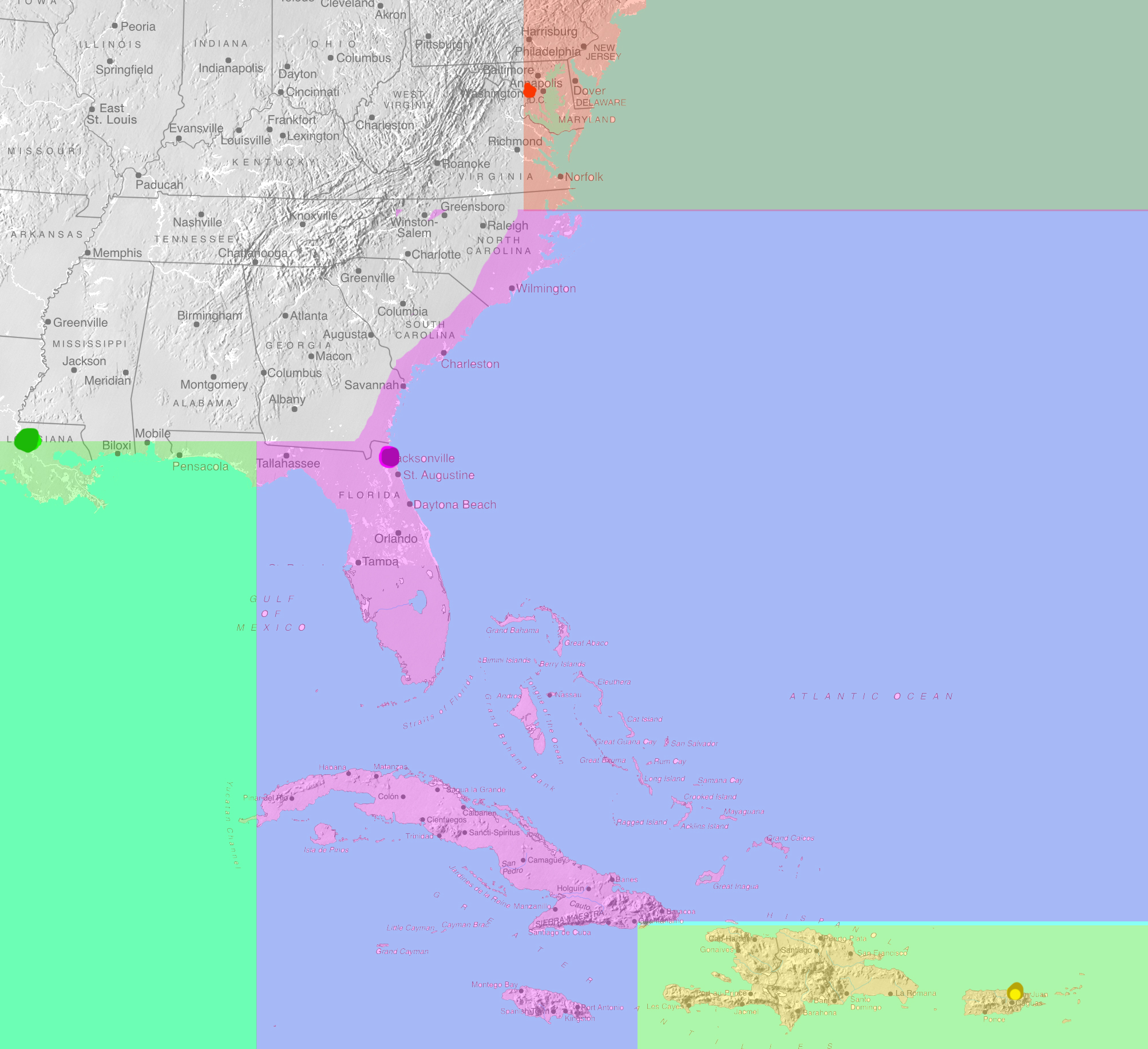 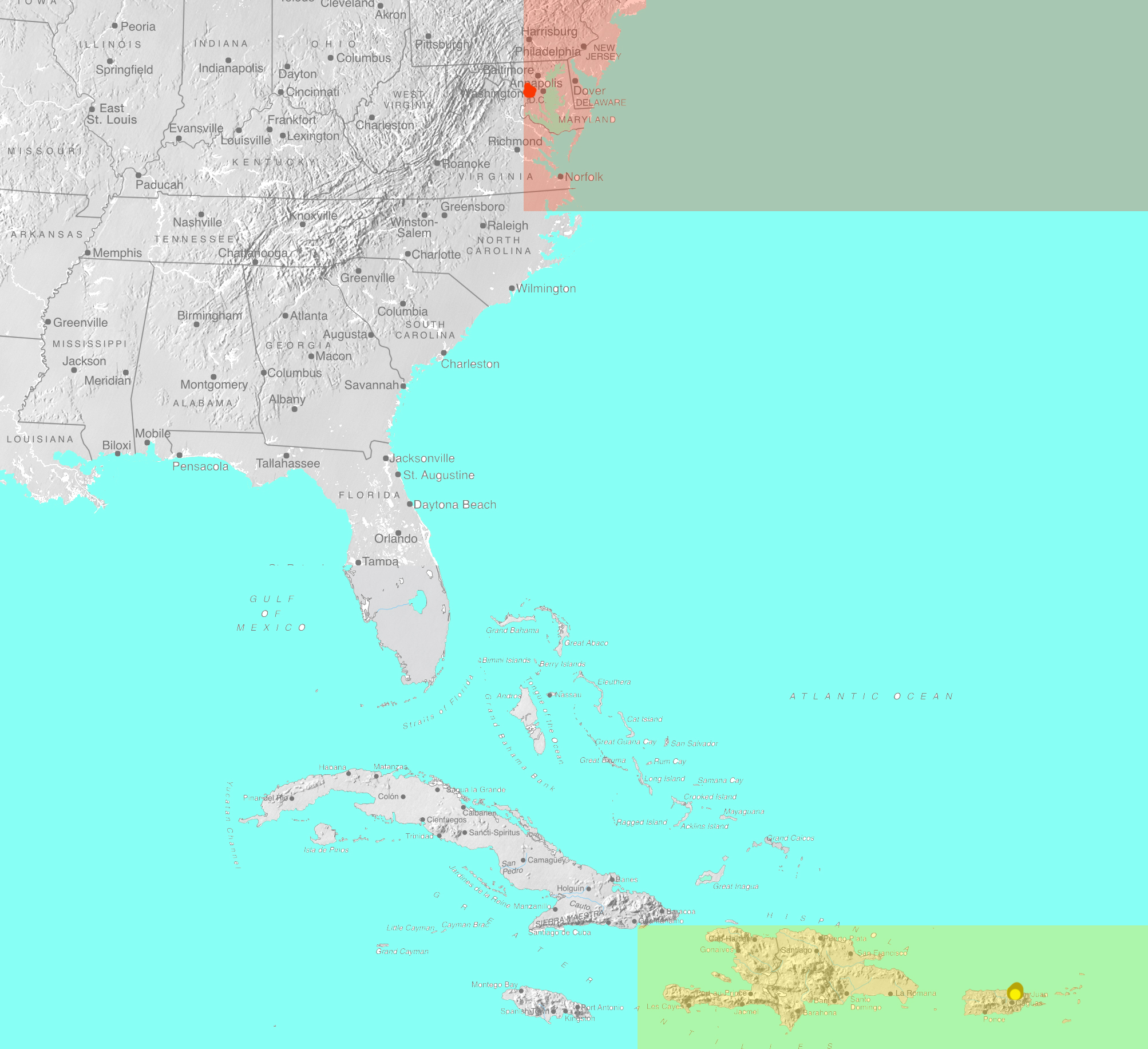 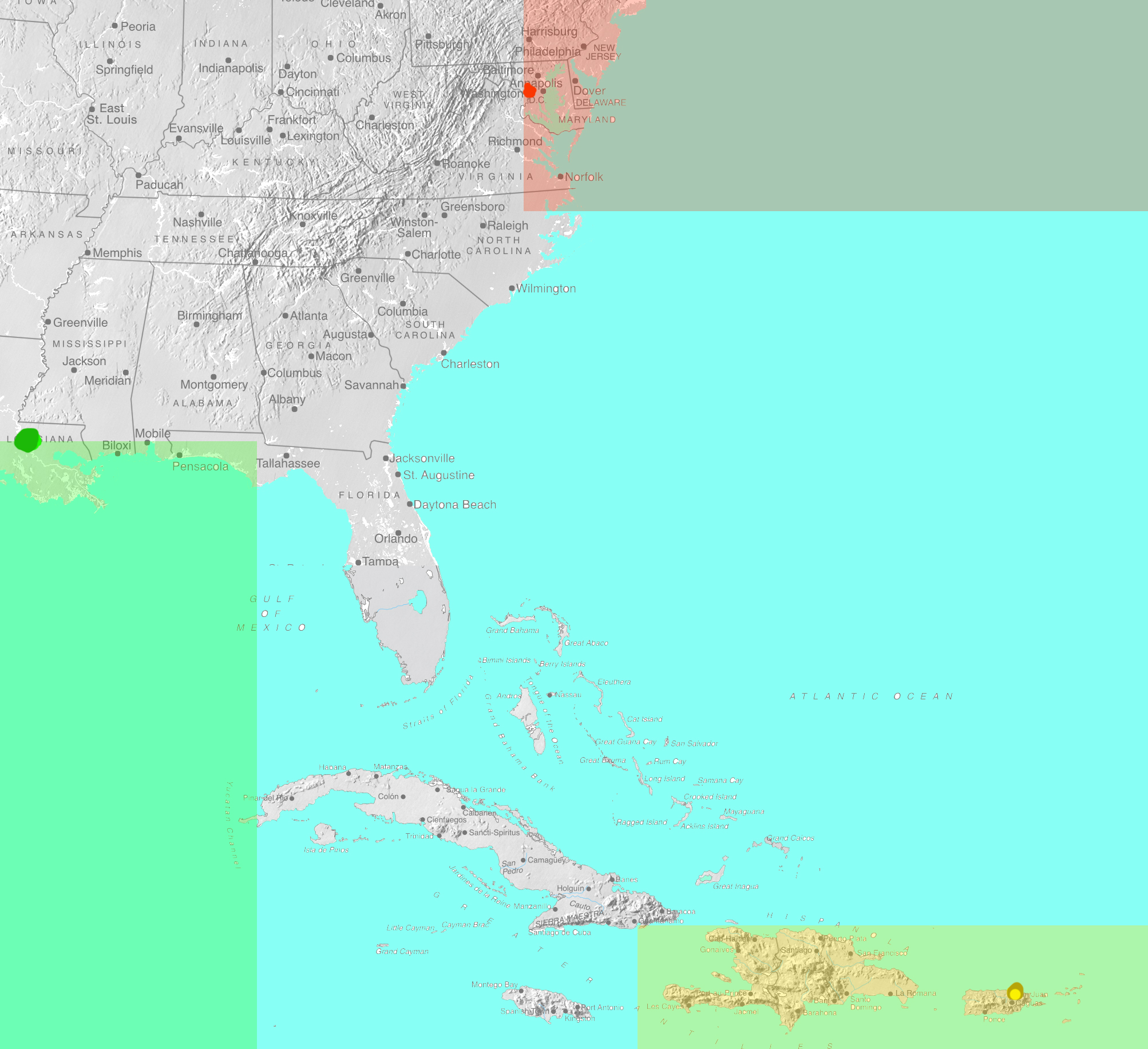 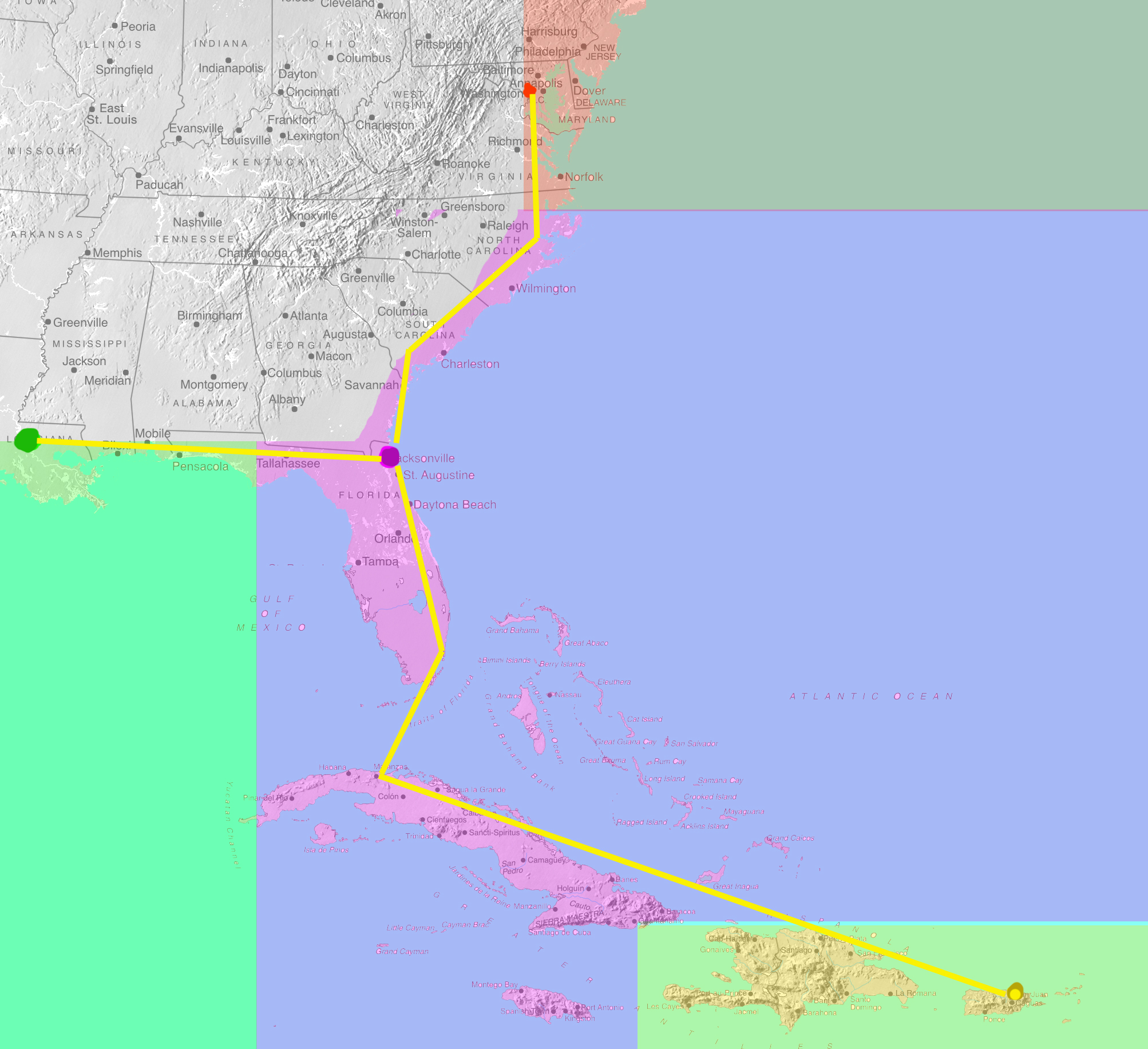 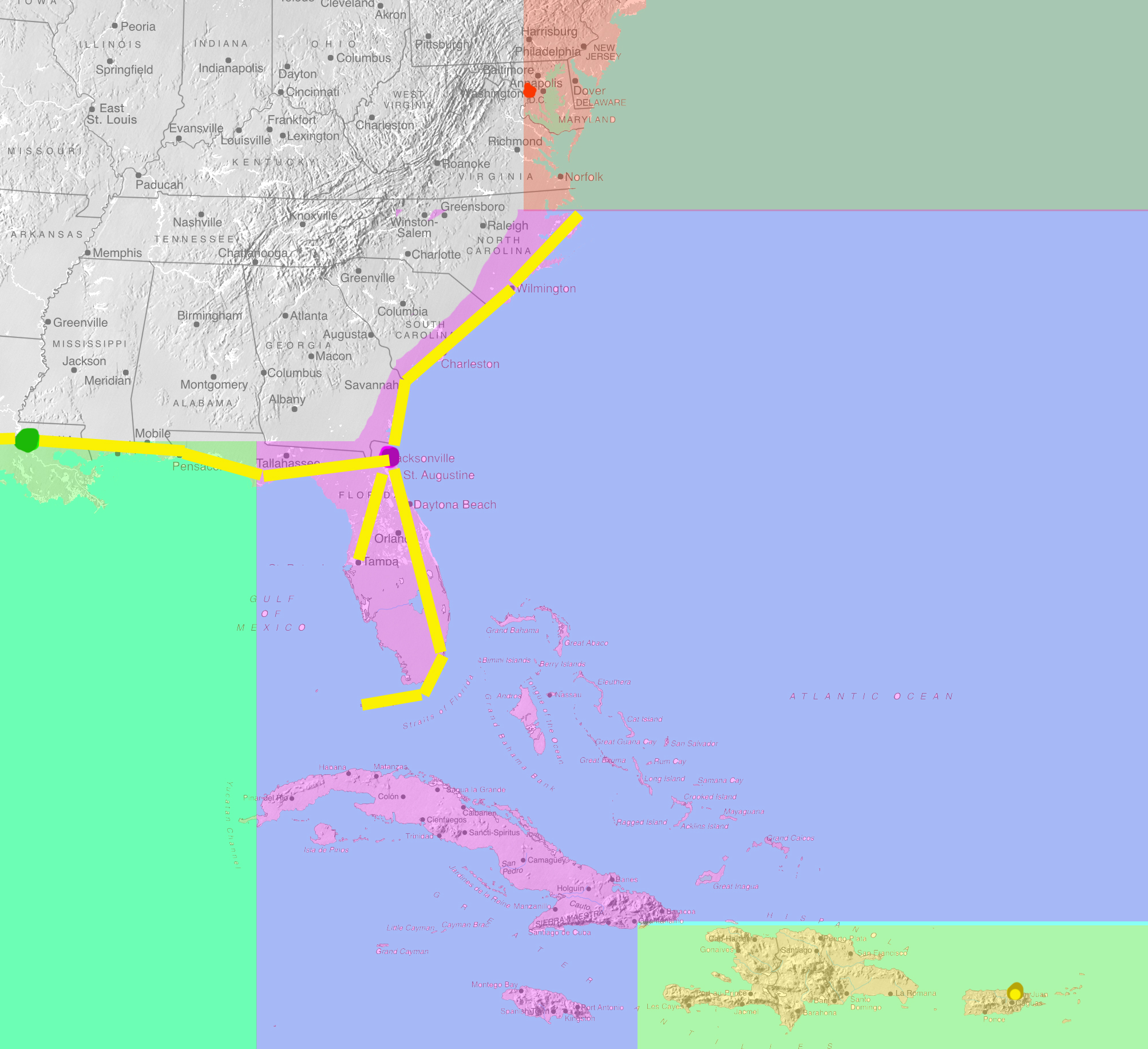 Washington DC only responsible for hurricanes north of 35 North 

San Juan responsible for eastern Caribbean and tropical Atlantic

New Orleans responsible for western Gulf of Mexico to 85 West

Jacksonville responsible for the rest of the Atlantic and Caribbean Sea.

Dedicated telegraph cable just for hurricane reporting stations to avoid cable message congestion.

Observations increased to four times a day with even more frequent possible when hurricanes threaten
1935 changes to the Hurricane Warning Service
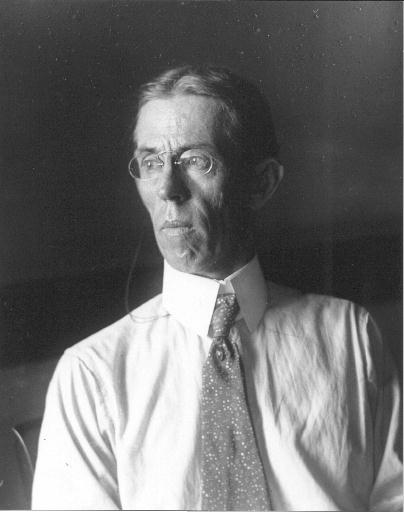 Richard Gray transferred from Miami to San Juan




Grady Norton transferred from New Orleans to Jacksonville





Gordon Dunn transferred from Washington DC to Jacksonville
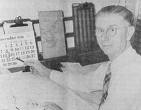 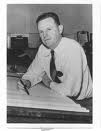 The Great Depression
Library of Congress
The eviction of the Bonus Army from their Washington DC camps in April 1932 leads, in part, to the eviction of the Hoover Administration from the White House the following November.

Roosevelt Administration’s Federal Emergency Relief Administration seeks to place veterans in work camps scattered around the nation to provide them with employment AND remove them from Washington DC and national attention.
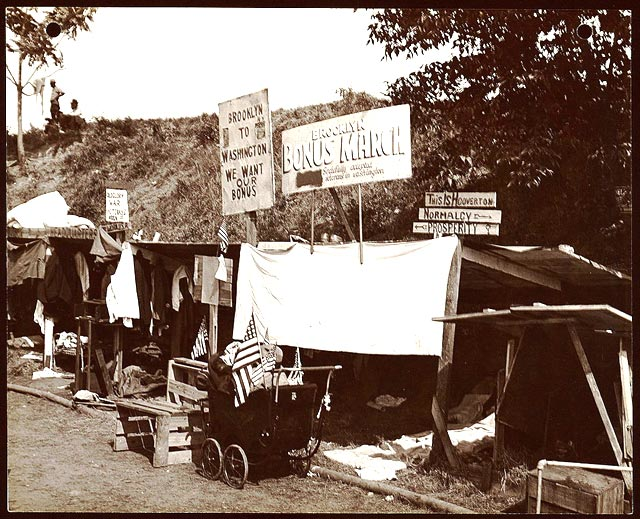 The Great Depression
There were few areas as economically depressed as the Florida Keys in 1935.  Tourism and the cigar industry depended on large numbers of people with considerable discretionary income. The Keys’ population was in serious decline.

Harry Hopkins proposed FERA fund work camps in the Keys to aid in building bridges to span the last of the ferry routes and connect Key West and Miami by automobile.

Three camps were established on Upper and Lower Matacumbe Keys, housing more than 750 workers.  This nearly doubled the population of the Upper Keys.
[Speaker Notes: Population Key West 12,500 other Keys 865]
The Great Depression
Florida East Coast RR
FERA officials hurricane plan is to request an evacuation train be sent by the Florida East Coast Railroad from Miami in case a hurricane threatened the Keys.  

Since it would be costly to keep a train and crew on stand-by, they would only request the train once hurricane warnings were issued.
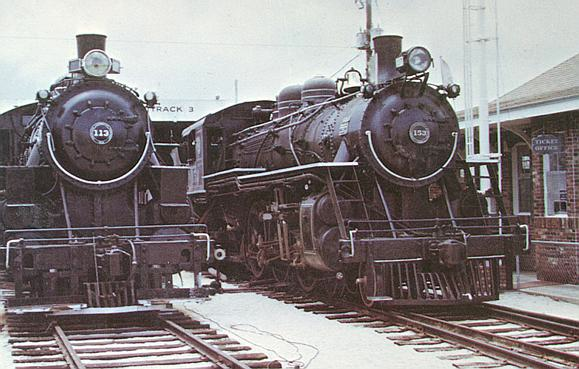 [Speaker Notes: Population Key West 12,500 other Keys 865]
Storm detected Aug 31st and tracked over Long Island in the Bahamas.
Last report of central wind speed (~36 kt) before landfall in the Keys.
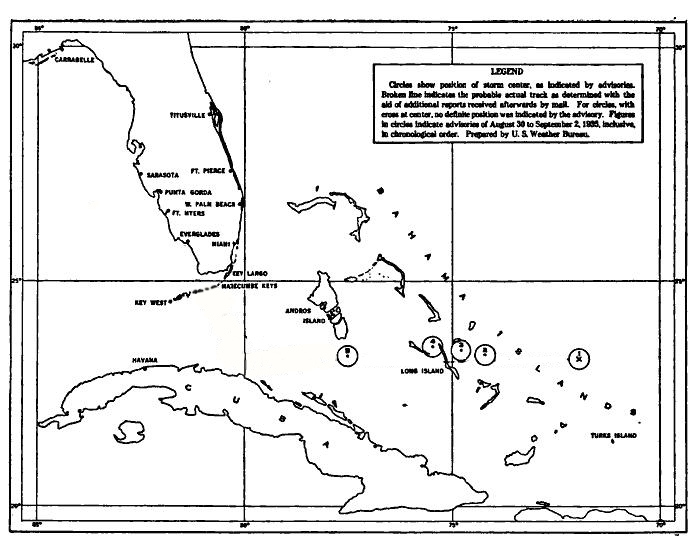 10 AM Sunday Sept. 1stStorm passes south of Andros Island in the Bahamas.
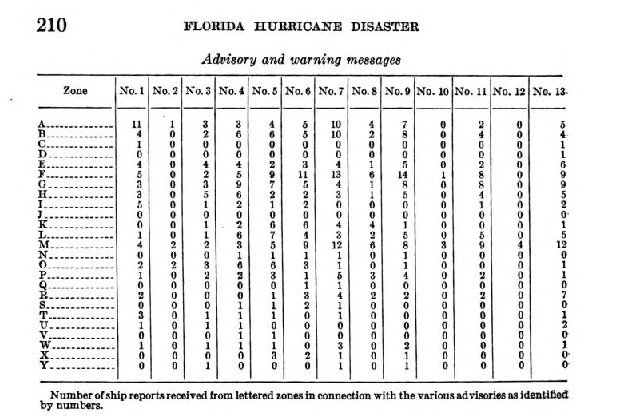 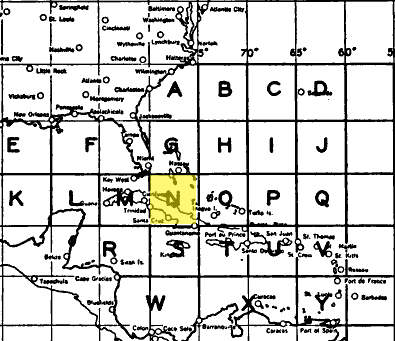 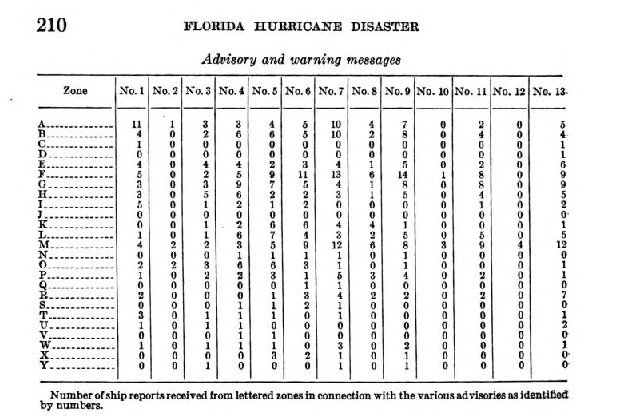 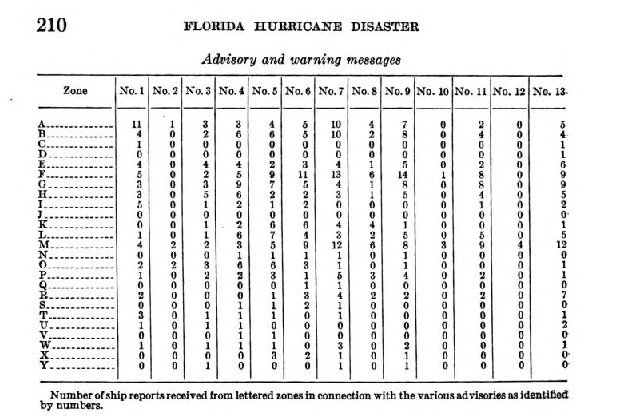 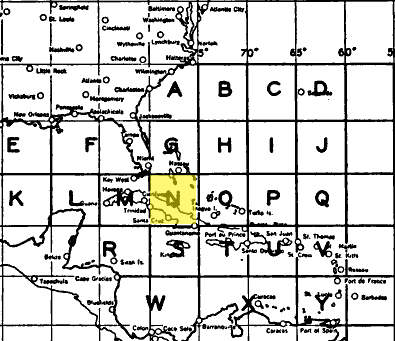 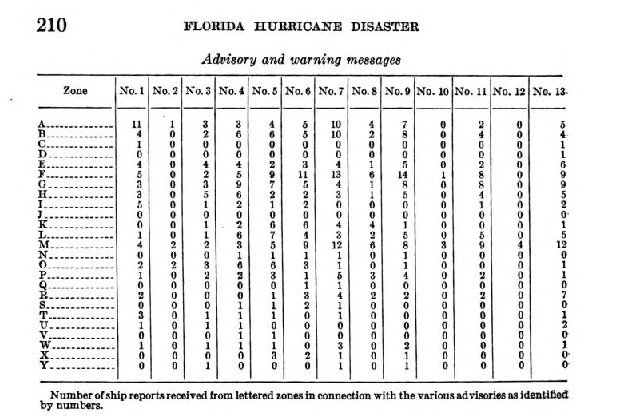 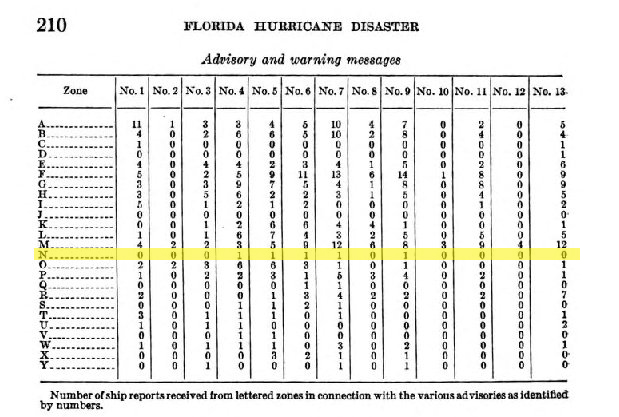 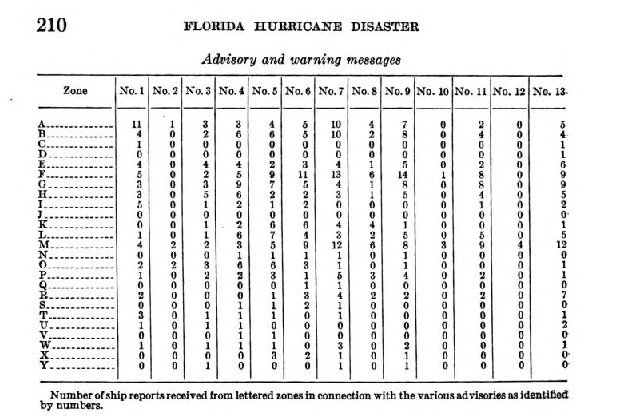 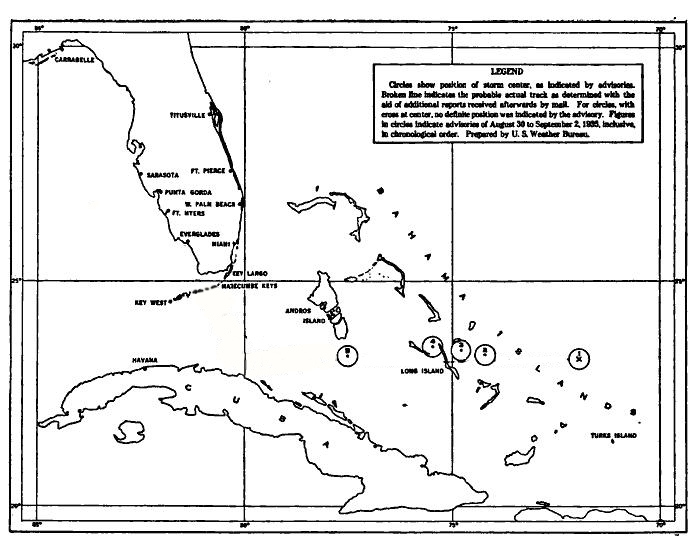 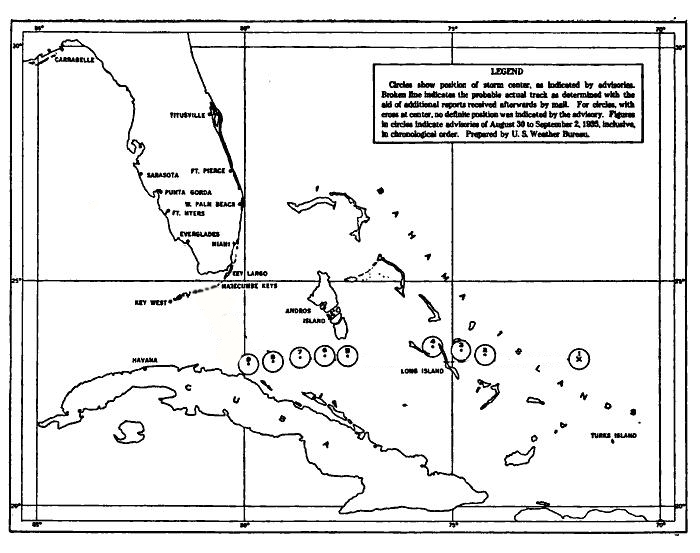 Jacksonville assumes a constant WSW course
…until 10 AM Monday Sept. 2nd
No ship reports or contrary observations.
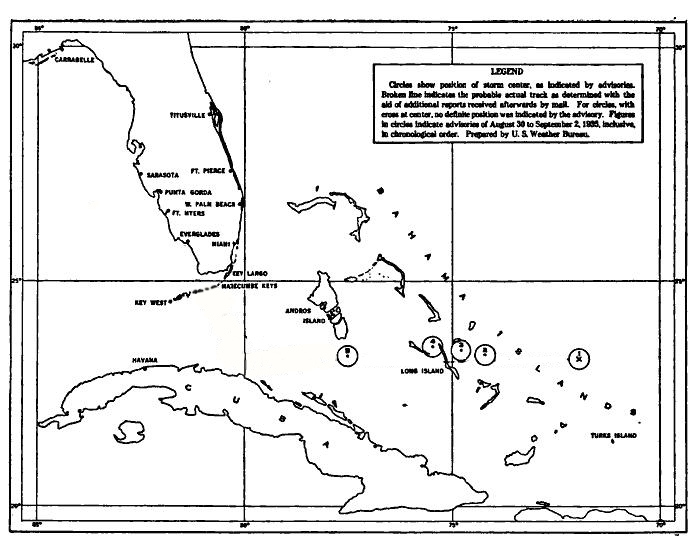 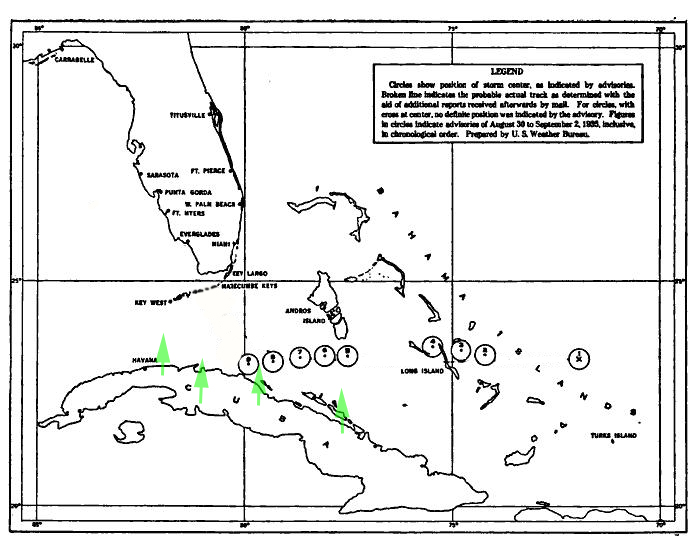 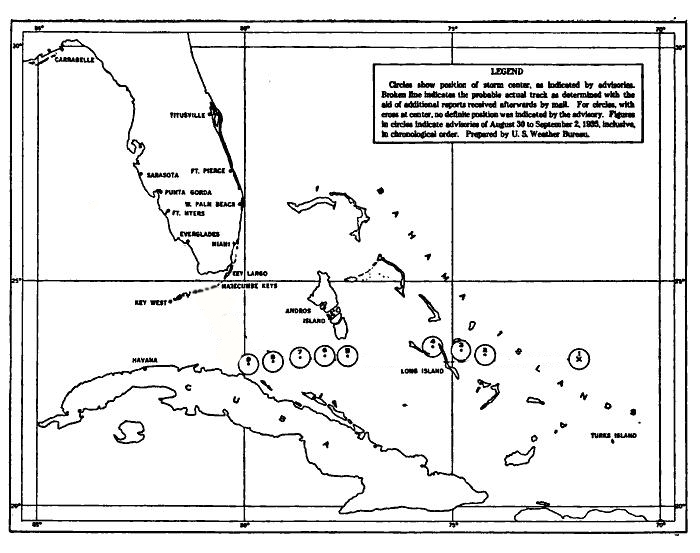 Cuban stations report rising barometers
No reports of deteriorating weather.
Confusion and rumors about storm location
Observatorio Nacional requests CAEC locate the hurricane
Capt. Leonard Povey CAEC
Early afternoon of Sept. 2nd, took off from Havana to find storm
Flew east along Cuba’s northern coast
Was not at location given by Jacksonville
[Speaker Notes: Cuerpo de Aviación del Ejército de Cuba (CAEC), Povey was an American WWI fighter pilot and barnstormer recruited by Cuban government to train their pilots and reorganize CAEC after overthrow of Gerardo “3 fingers” Machado.]
Povey’s flight
Found cloud mass to “some miles” north of the expected location.

Curtiss Hawk II open cockpit 

Did NOT penetrate storm, rather flew up to it and reconnoitered its position

Described it as “a cone-shaped body of clouds, inverted, rising to an altitude of 12,000 feet.”
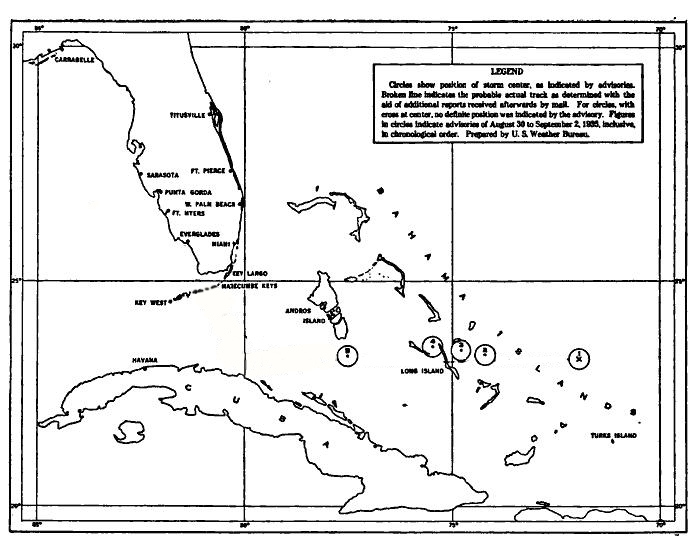 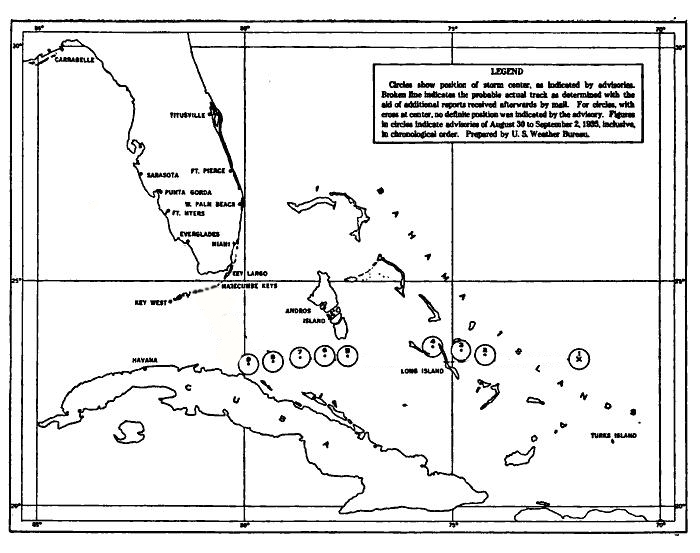 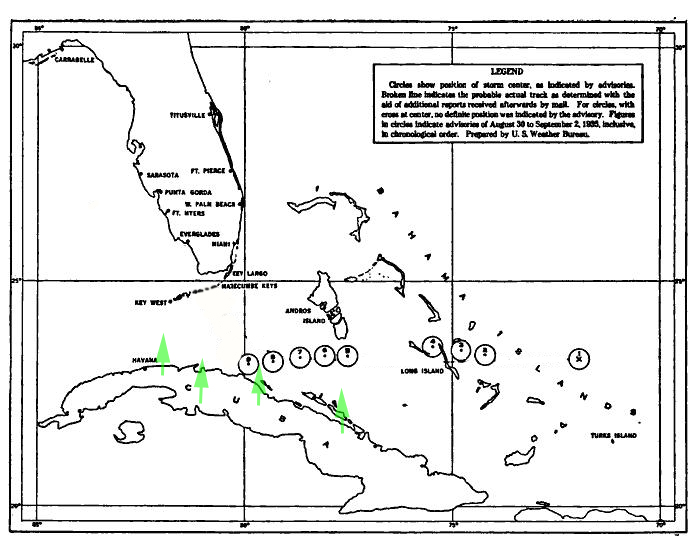 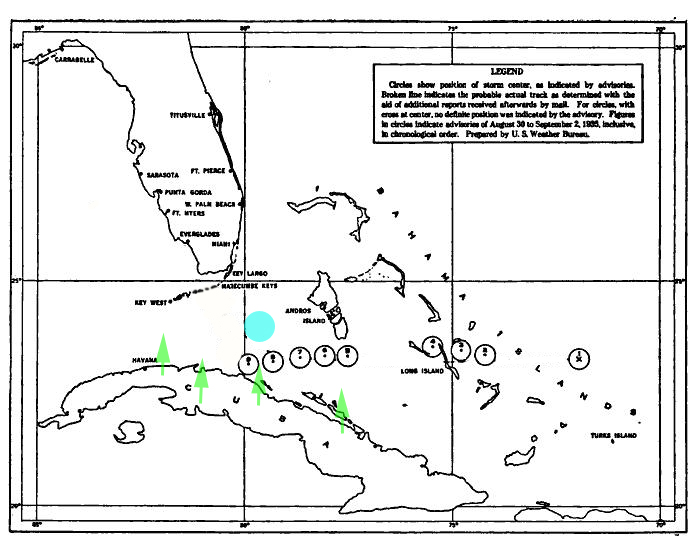 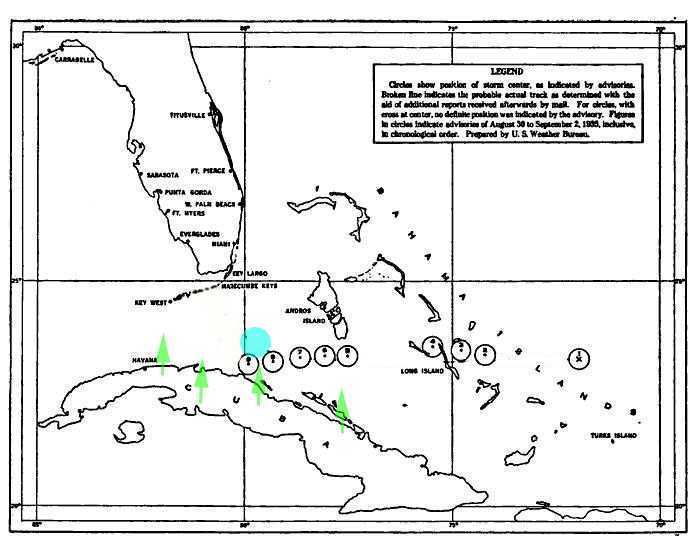 Povey’s position further north of expected location.
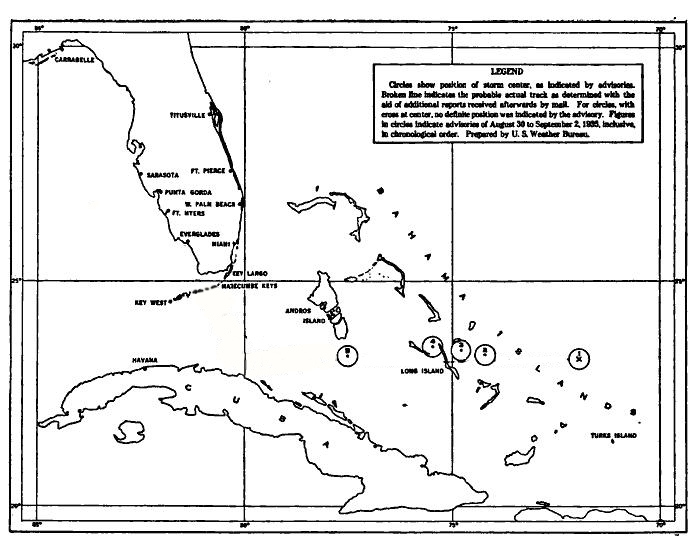 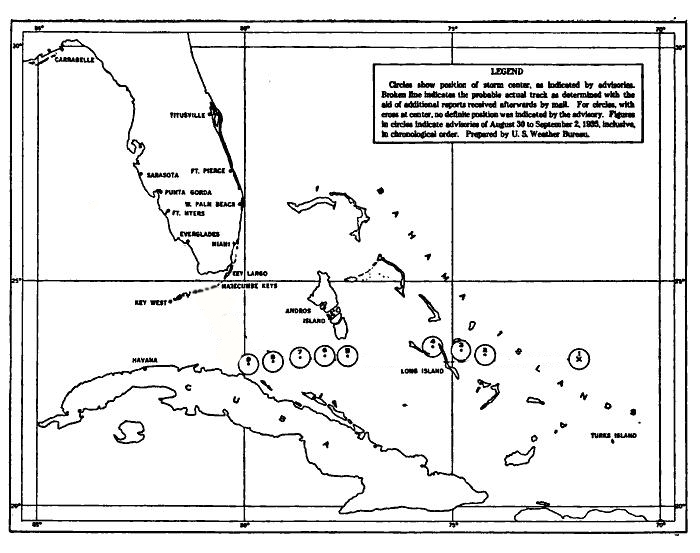 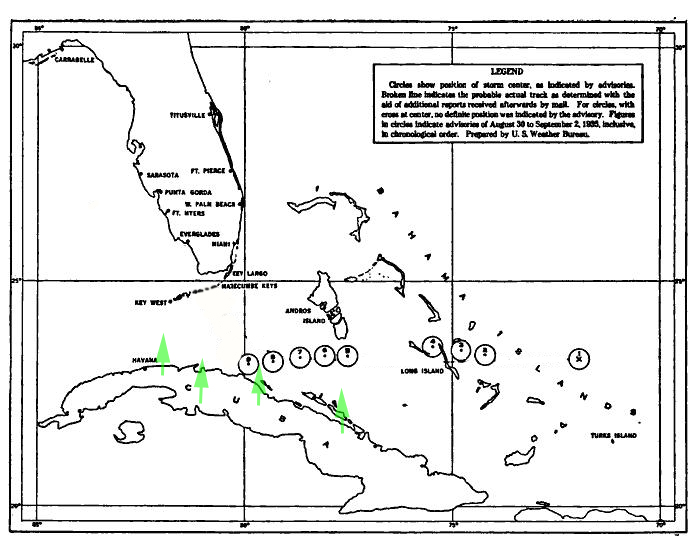 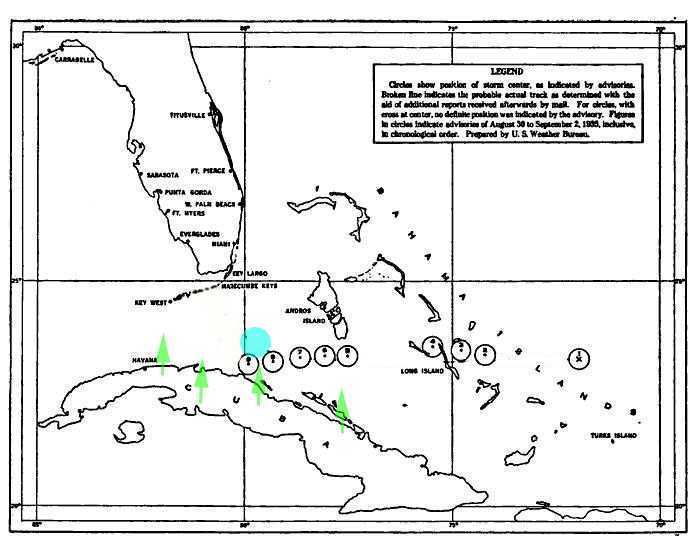 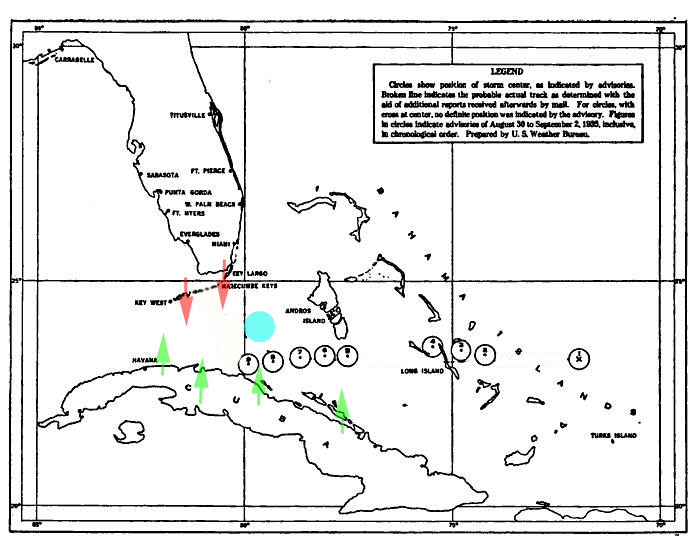 Sharp pressure drops reported in Keys
Squalls observed coming in from the Straits.
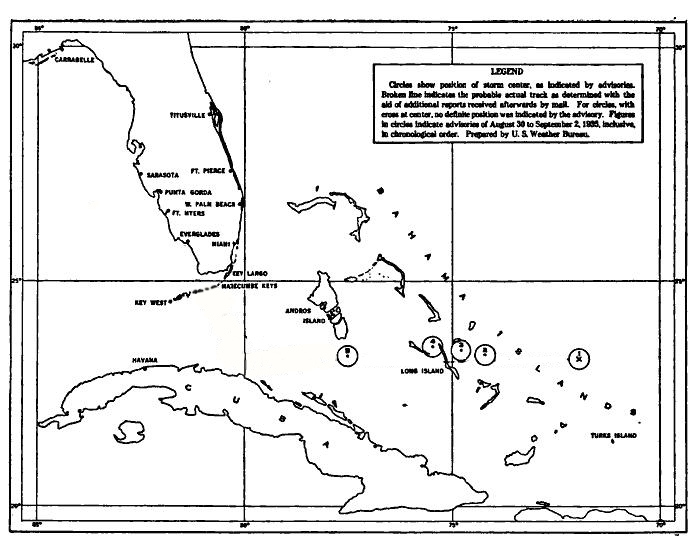 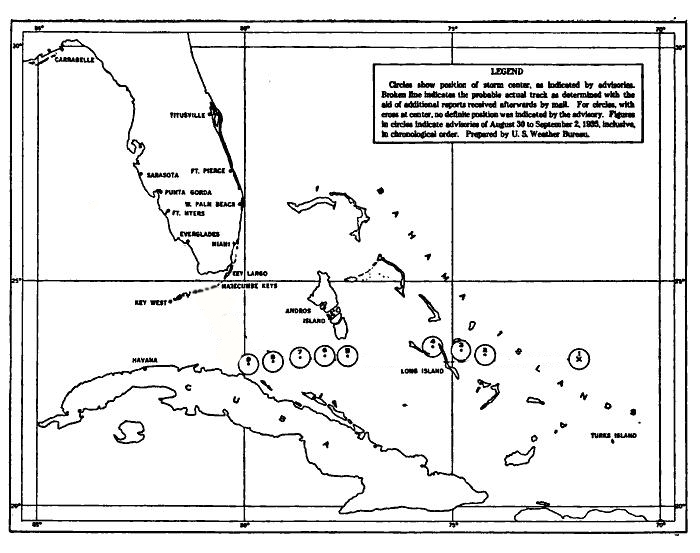 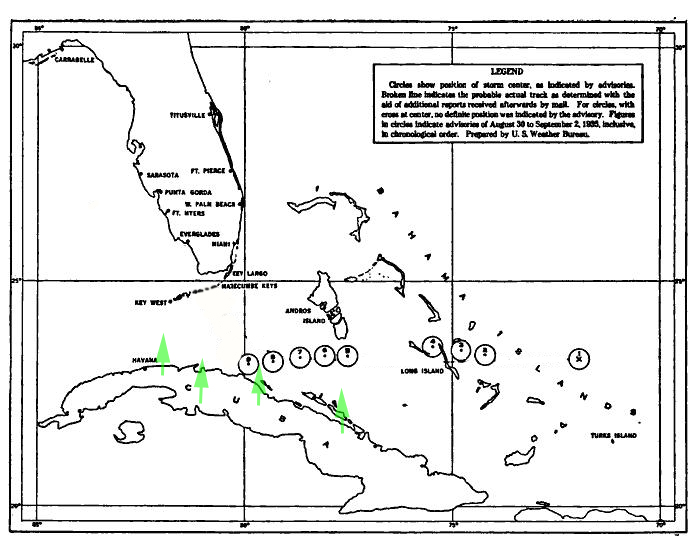 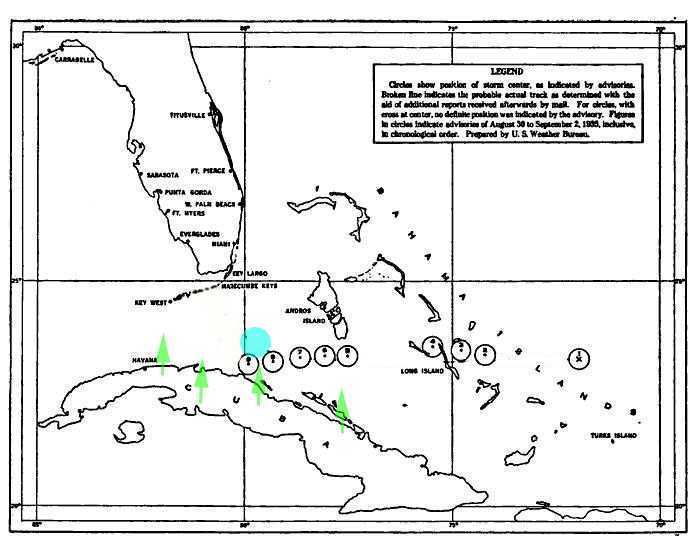 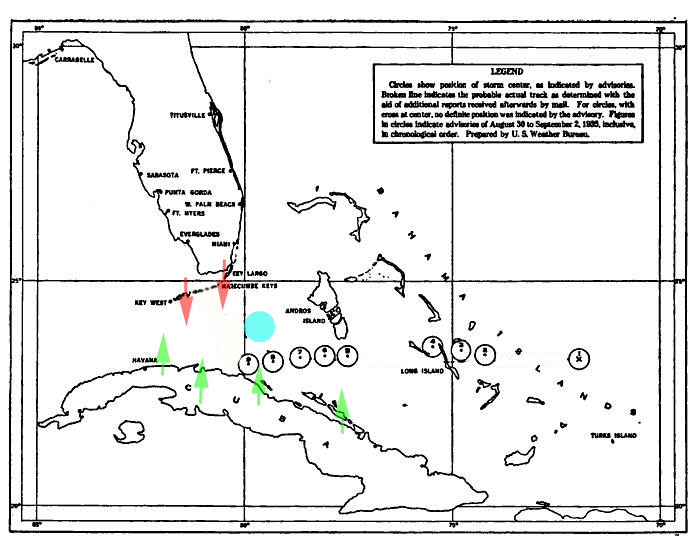 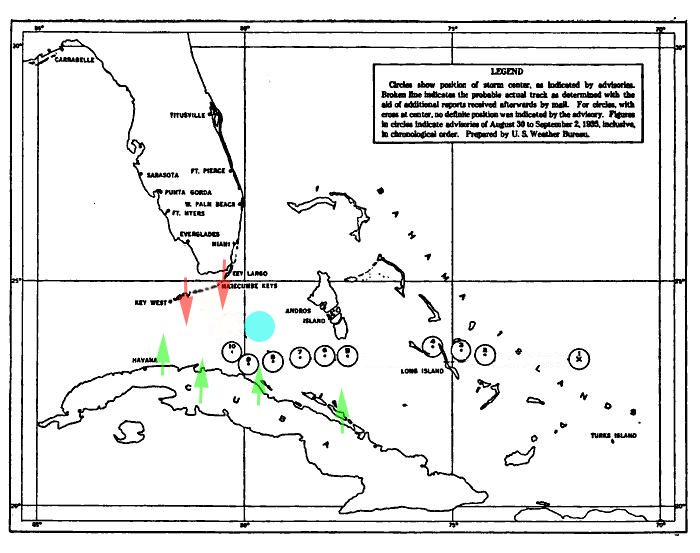 1:30 PM Advisory raises Hurricane Warning for the Keys
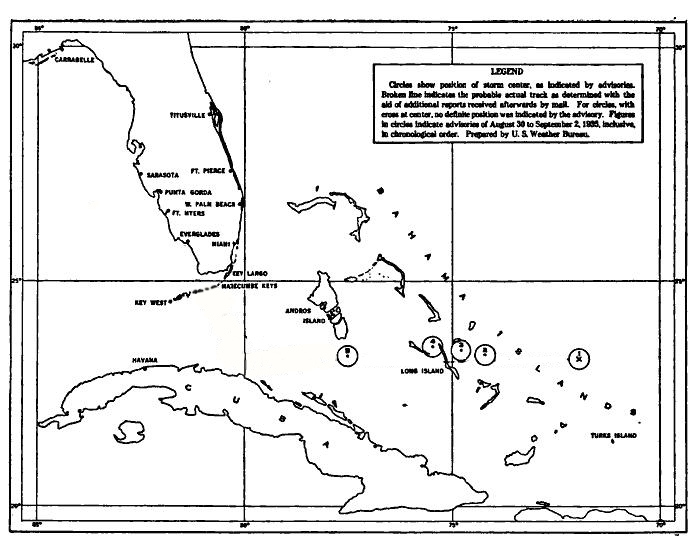 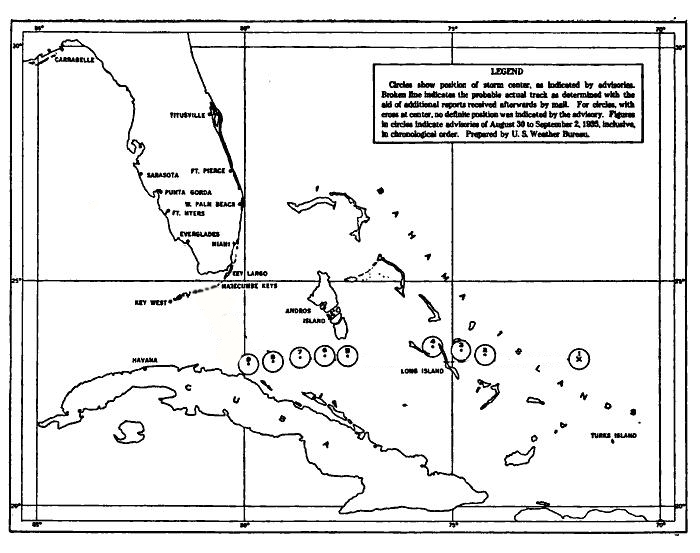 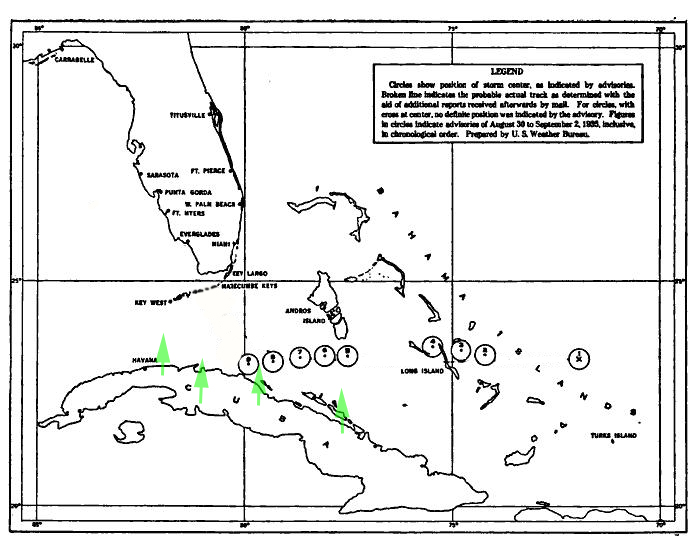 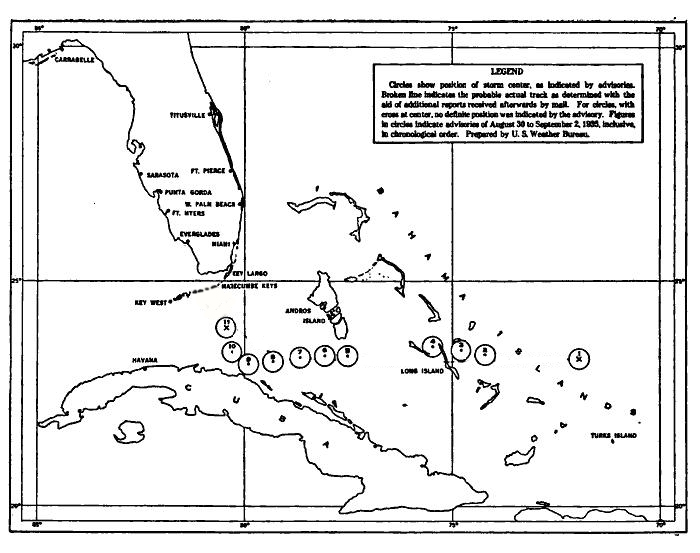 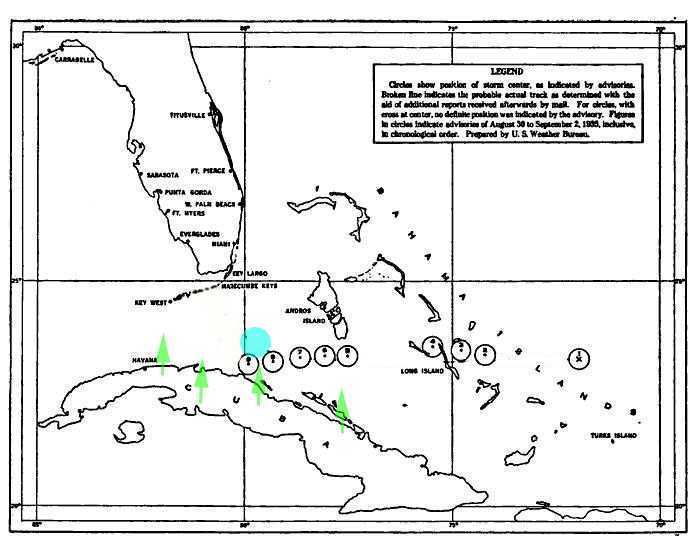 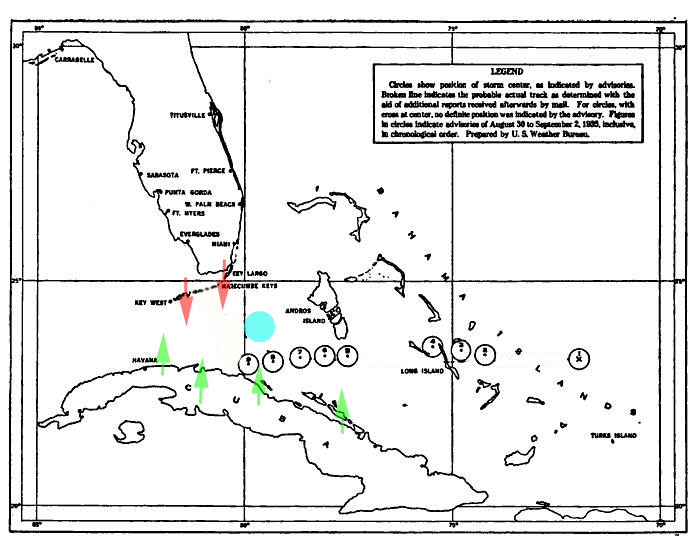 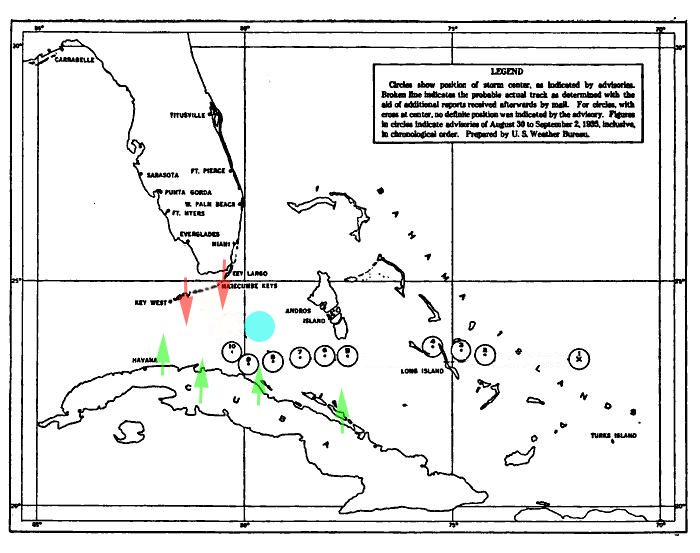 4:30 PM Advisory radically changes storm motion to northwesterly
Florida East Coast RR
Evacuation train
FERA officials request Florida East Coast Railroad send an evacuation train to their camps the Keys at ~1:45 PM.  

Due to holiday, there is a delay in rounding up train crew.  Train leaves Miami at ~5 PM.

Delays due to debris and storm result in train’s arrival at FERA Camp No. 1 at same time as the storm surge.
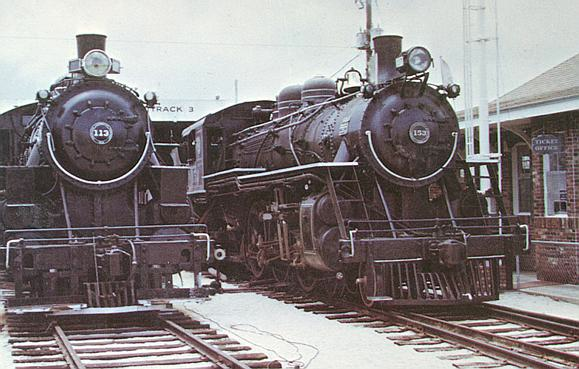 [Speaker Notes: FERA camp supervisor Ray Sheldon]
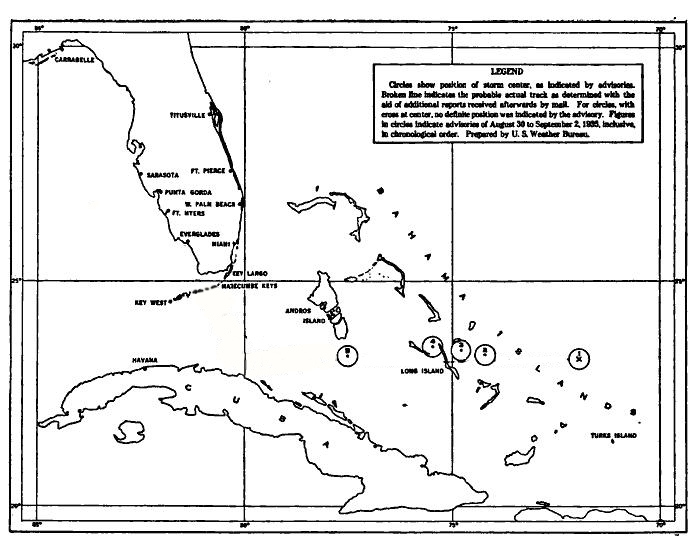 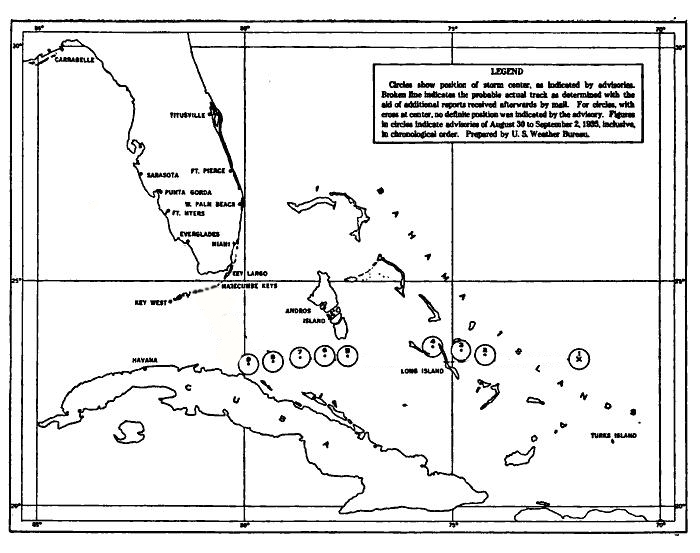 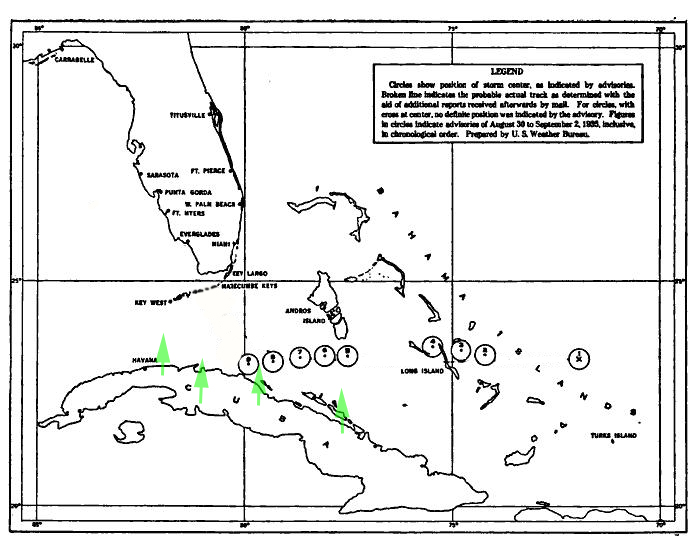 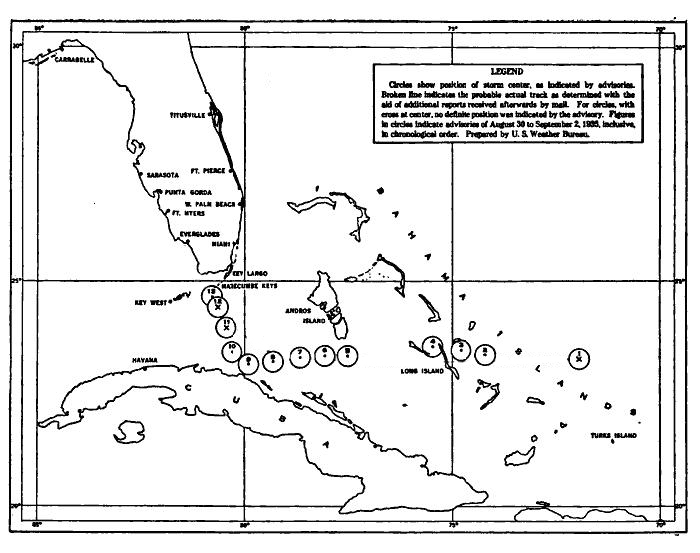 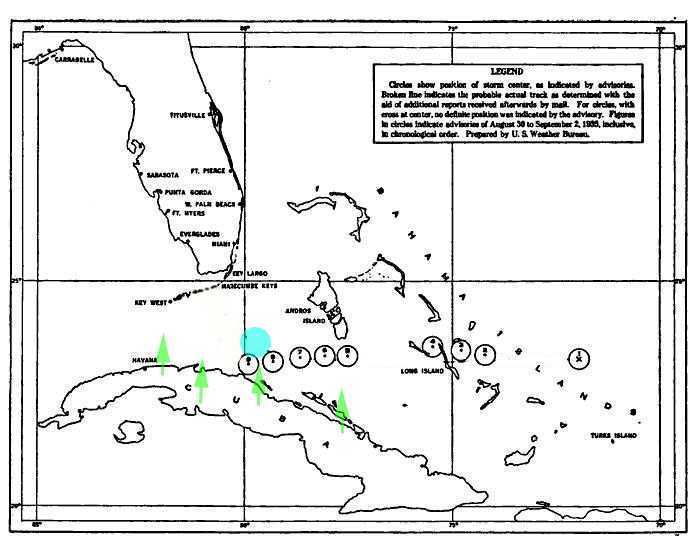 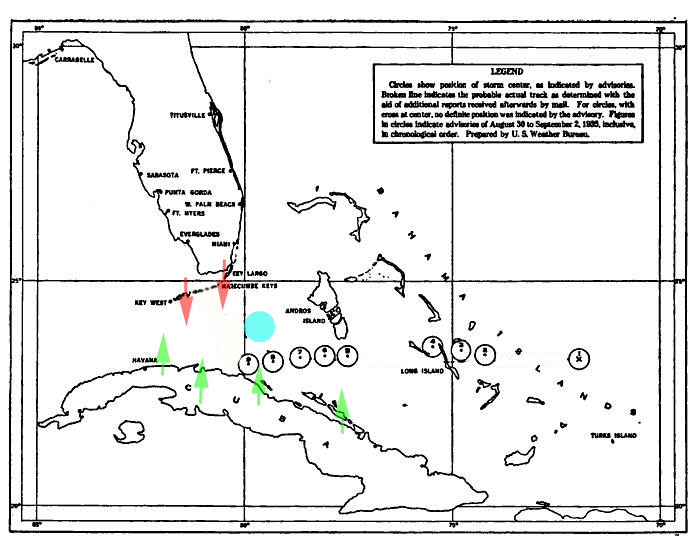 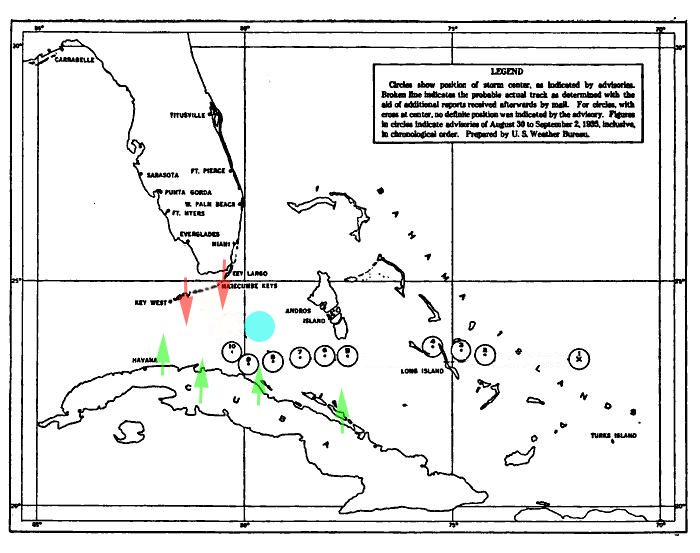 8:00 PM  Monday, Sept. 2nd hurricane passes over Keys and labor camps
[Speaker Notes: Rail cars swept from tracks, vegetation stripped from the land, few structures left standing, men and automobiles pushed into Florida Bay, men sought refuge from wind in rock pit were drown]
423 perish in the storm
164 ‘Conchs’ die.
But it is the 259 veterans would draw national attention to the tragedy.
A day passes before word reaches outside world of the disaster.
[Speaker Notes: 19% of local population]
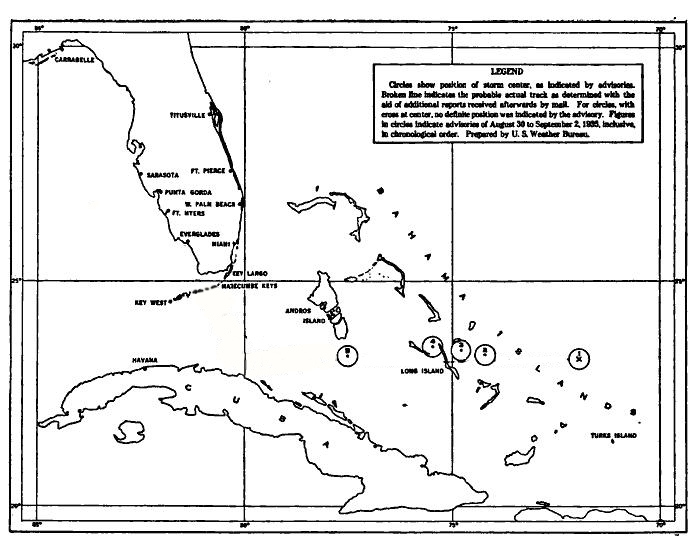 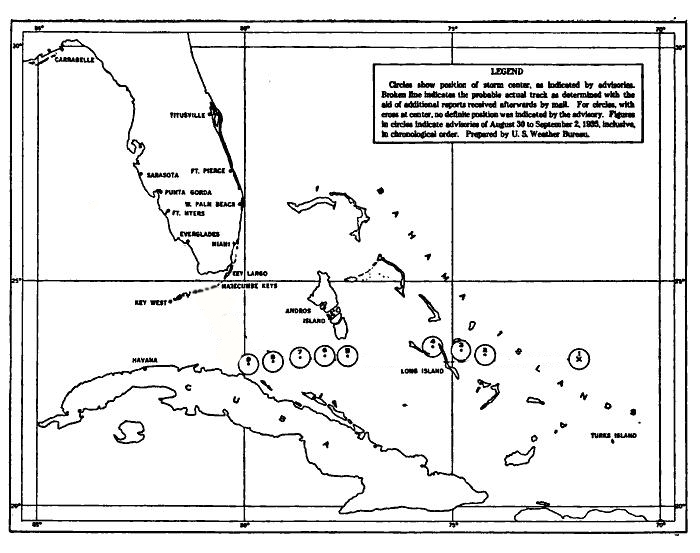 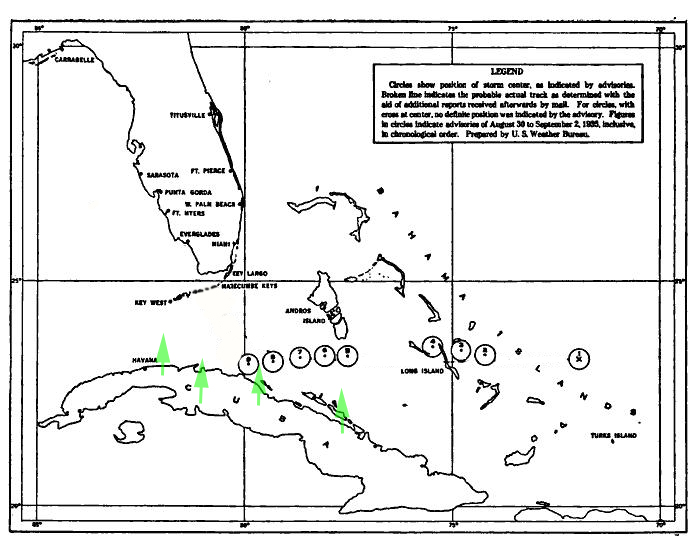 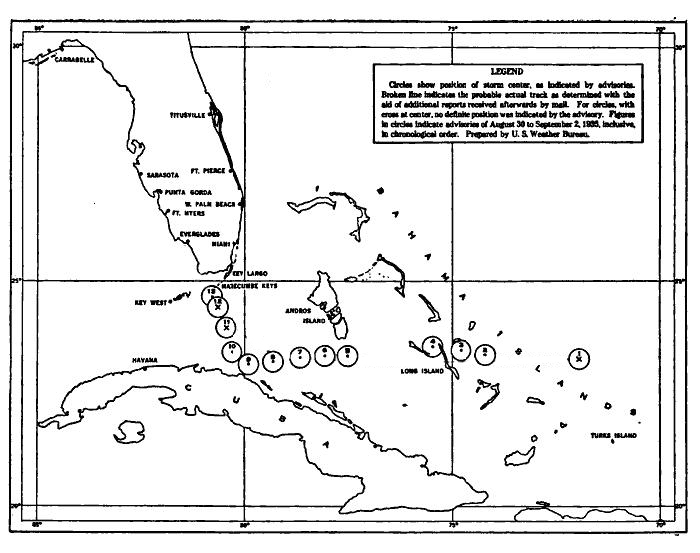 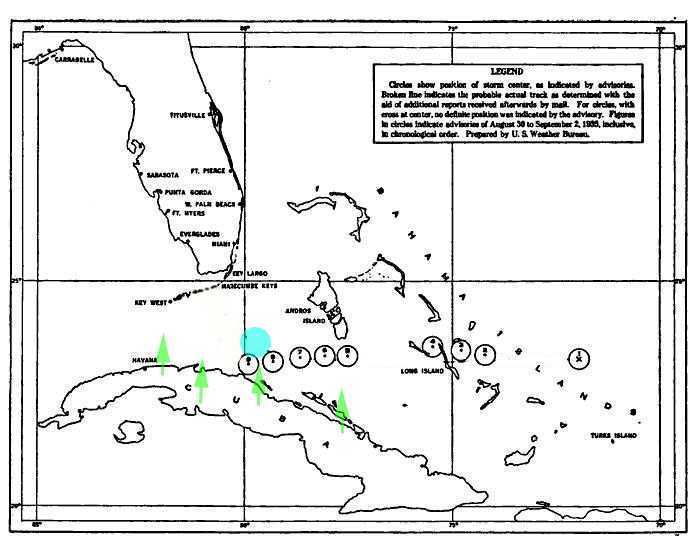 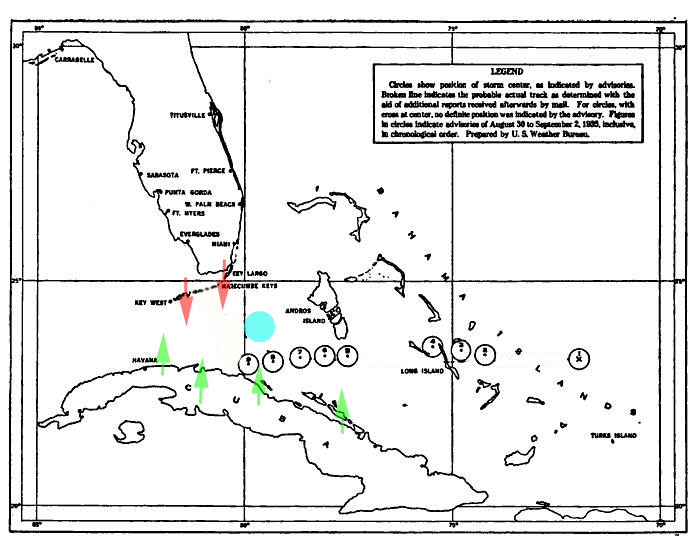 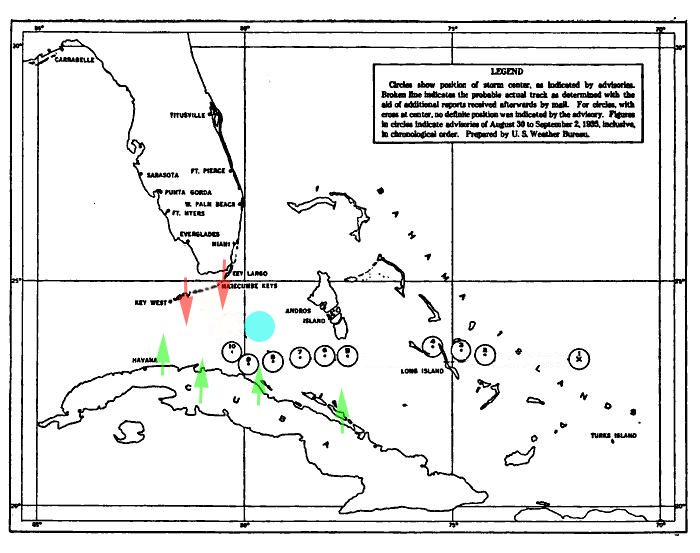 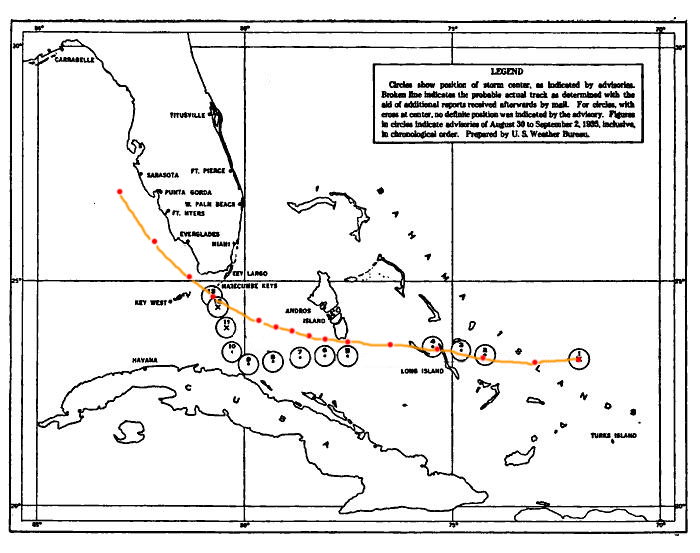 Comparison of operational fixes with HURDAT positions.
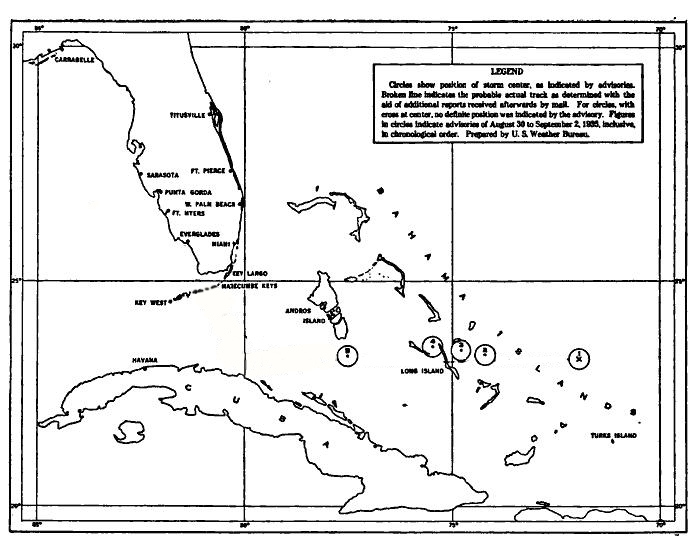 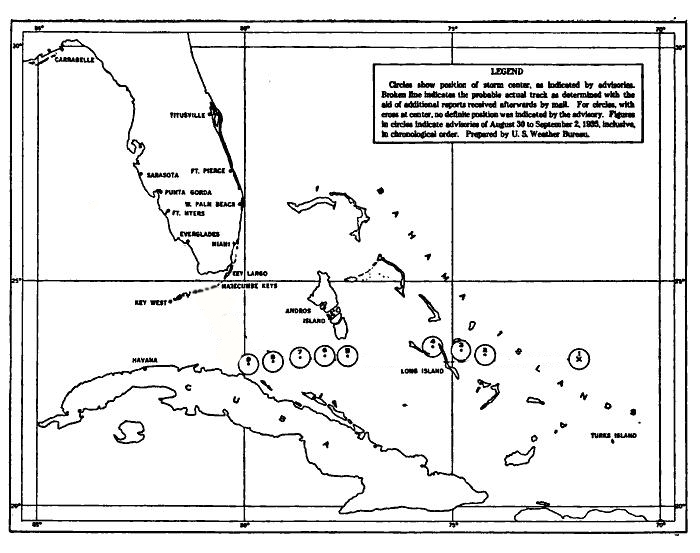 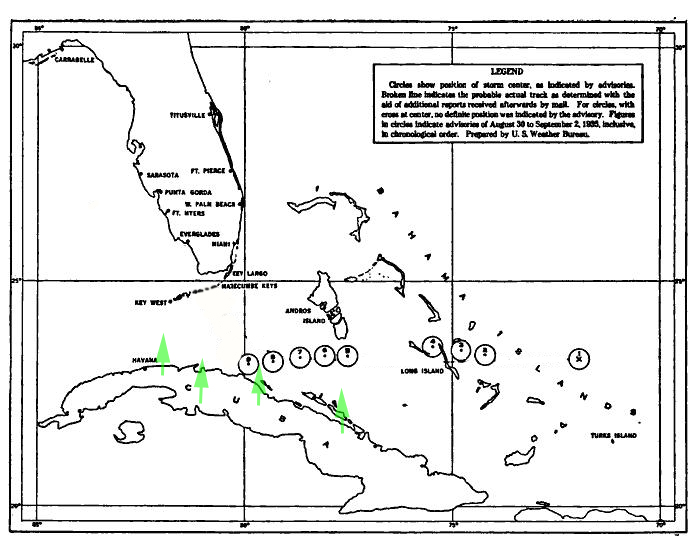 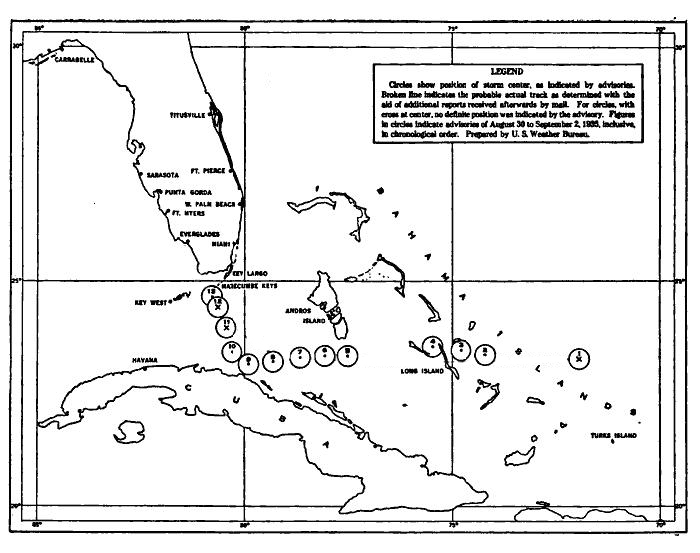 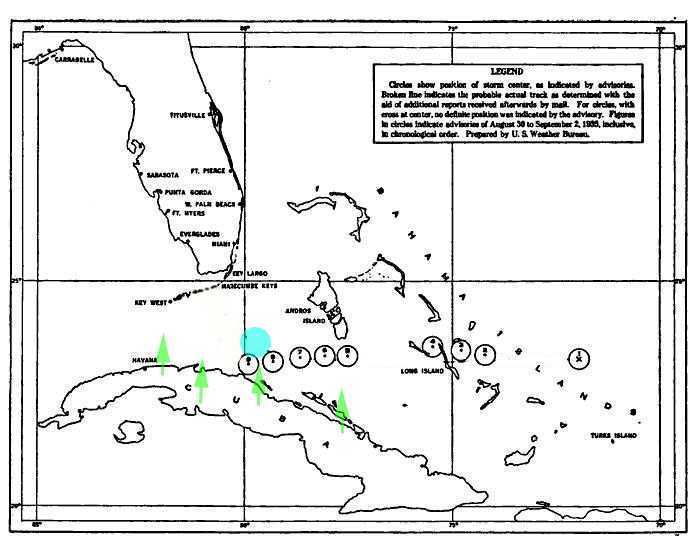 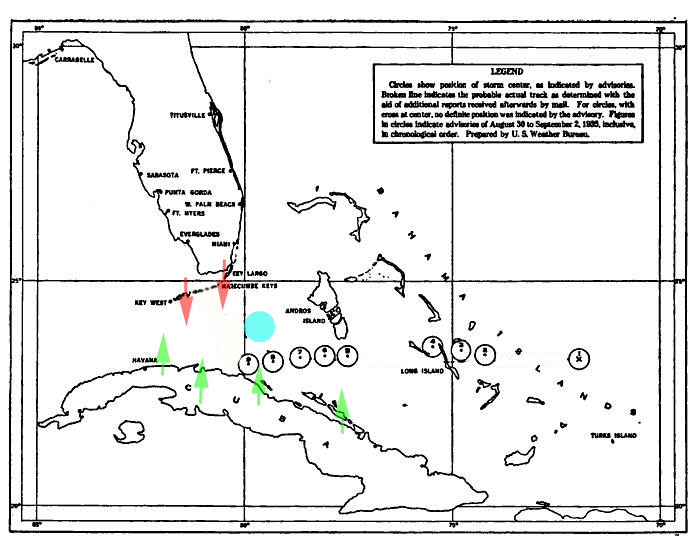 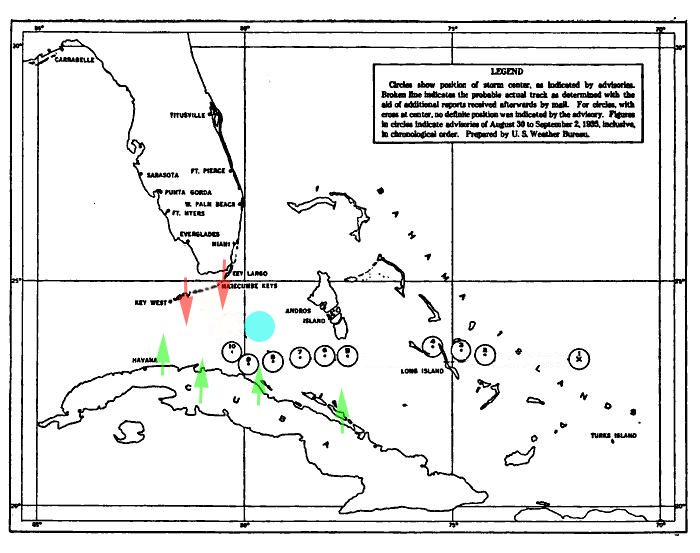 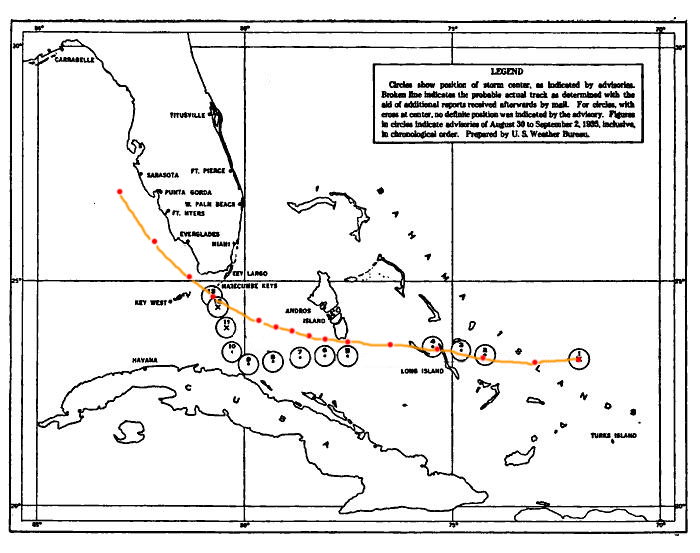 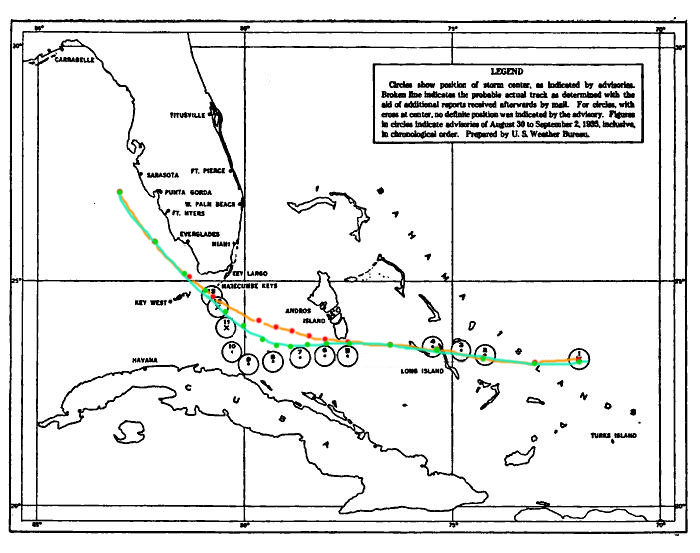 Comparison of operational fixes and HURDAT with proposed Reanalysis positions.
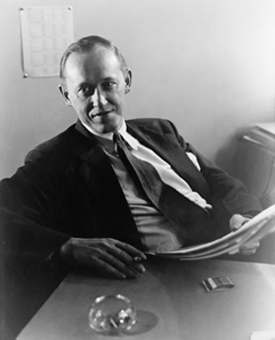 FERA’s Harry Hopkins sends aide to investigate
Aubrey Williams overflies scene, conducts a dozen interviews, has his report ready by Sept. 8, 1935 less than a week after the hurricane.
Exonerates FERA officials of negligence or mistaken judgment
VFW and State of Florida conduct their own investigations.
Ernest Hemingway
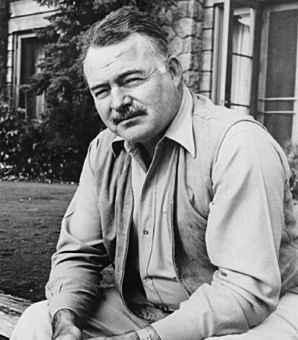 Key West resident
Knew many of the veterans from the FERA camps
Took his boat Pilar to middle Keys to help
Horrified by the destruction and death
Writes devastating critique “Who Murdered the Vets?” in New Masses
Congressional hearingsMarch 1936
Republicans on the committee, led by Edith Rogers (R – MA), sharply question Roosevelt Administration officials.

Focus on poor living conditions in the camps and lack of planning for hurricane evacuation

Roosevelt Administration given a ‘black eye’
Willis Gregg asked about marine storm patrols
Cubans promote Aerial Hurricane Patrols
Use planes to track storm positions
Seek compensation from USWB
CAEC only has 8 planes, 3 of which are out of commission.
Willis Gregg promotes aerial patrols
USWB upgrades several coastal stations to 24/7

Gregg tours Gulf coast stations starting with Galveston

In June 16th Galveston Daily News he promotes the idea of USWB hiring commercial aircraft to reconnoiter storms.
Stroke of incredibly bad luck
On the same day, on the front page of the same newspaper as Gregg’s announcement is an article about a fatal ‘storm patrol’

Although it is reported nationally as a ‘storm patrol’ the flight is actually a post-storm rescue mission
Storm Patrol legislation
Capt. Farnsworth persuades Congressman Joseph Mansfield 
(D –TX) to sponsor legislation mandating USCG carry out marine ‘storm patrols’ in Gulf of Mexico

Bill passed with strong southern support

Roosevelt vetoes bill.
White House convenes conference on hurricane patrols
To resolve conflicts over various proposals and polish Roosevelt Administration’s image

August 10, 1937

Presided over by James Roosevelt, the President’s private secretary and son

Invited representatives of USWB, USCG, Navy, and Army as well as Captain Farnsworth and Texas Senators and Congressman
Administration fails to brief newly appointed USCG Commandant, Adm. Russell Waesche
Texas delegation buttonholes Waesche before conference
In his opening remarks, Waesche endorses ‘storm patrols’
Other government officials have not choice but to accede
USWB brings up aerial patrols but receives no endorsement
Several sorties carried out in 1937 and 1938
One attempt to fix tropical storm before it strikes Cameron, LA.  Tannehill’s evaluations is that these ‘storm patrols’ are useless.
Great New England hurricane 1938
No marine nor aerial storm patrols along East Coast
Handoff from Jacksonville to Washington warning centers
No use of the word ‘hurricane’ in Washington warnings
Missed acceleration and no recurvature.
> 680 deaths directly attributed to storm
Many people caught commuting home
People still at summer vacation homes along the shore at Long Island, Connecticut, Rhode Island, and Martha’s Vineyard
[Speaker Notes: “Flight of the Thielens” by Thomas Hart Benton (1938)]
‘Surprise’ hurricane 1943
Marine storm patrols fall into disuse as war concerns loom.
Aerial storm patrols never implemented
Lost Hurricane problem continues into 1940s
Little warning due to wartime restrictions on broadcasting weather data
Major Duckworth flies into eye of hurricane over Texas.
What could’ve been?
Would marine or aerial storm patrols saved any of the 600+ lives lost in the Great New England hurricane?

Could aerial storm patrols have been instituted in the 1930s?

Innovations are often not realized because of lack of technology, money, or initiative.